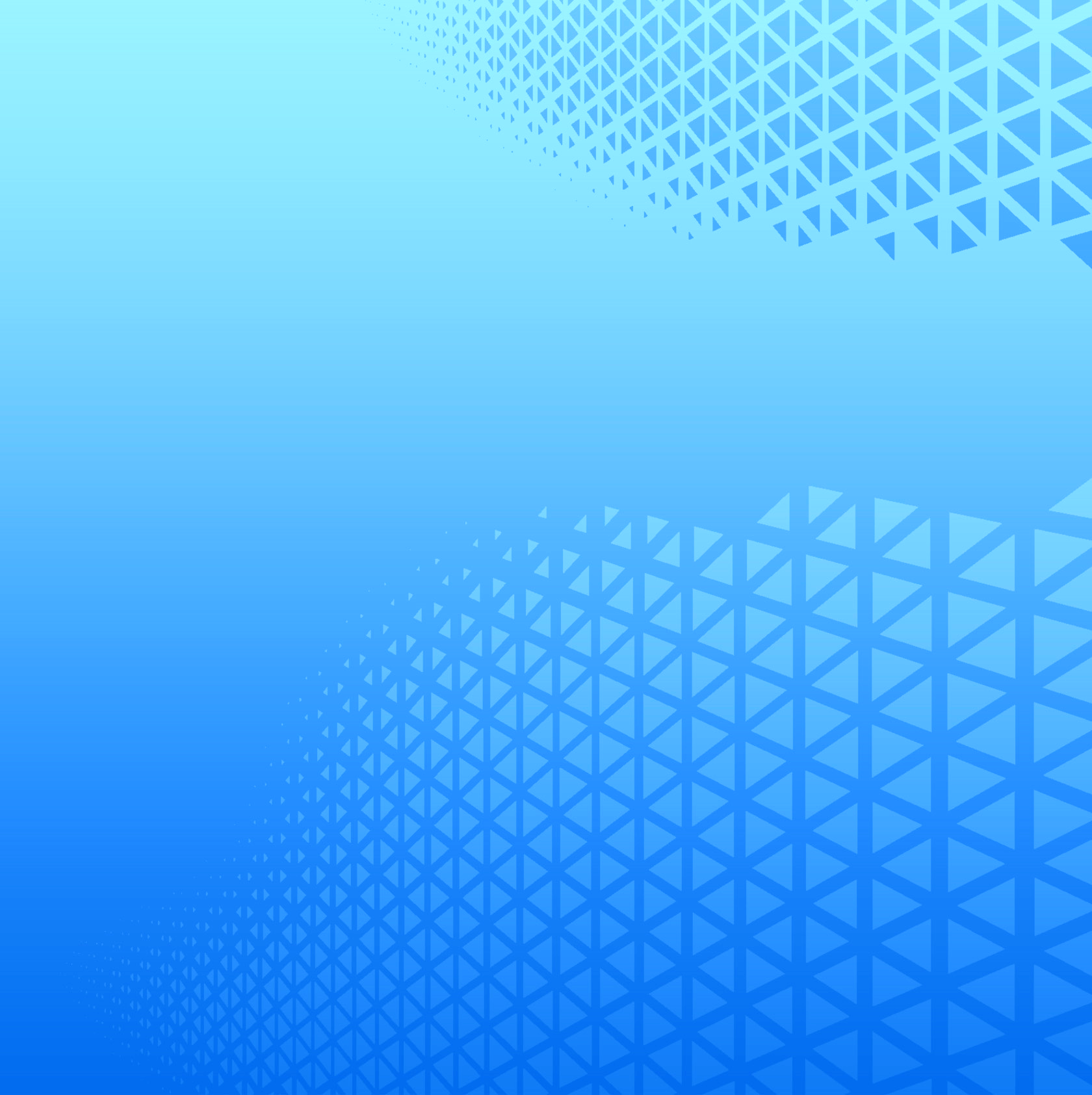 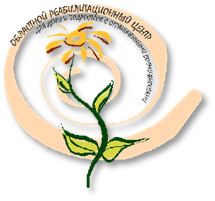 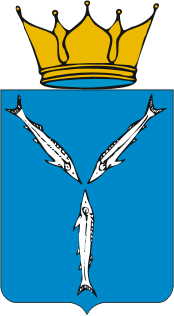 Министерство труда и социальной защиты Саратовской области
www.social.saratov.gov.ru
«Об актуальных вопросах ментального здоровья детей и перспективах комплексного сопровождения детей с расстройствами аутистического спектра и другими ментальными нарушениями на территории Саратовской области. Практика работы ГАУ СО «ОРЦ»
Заведующий отделением «Региональный ресурсный центр комплексного сопровождения детей с расстройствами аутистического спектра и другими ментальными нарушениями»
Пастернак Екатерина Михайловна
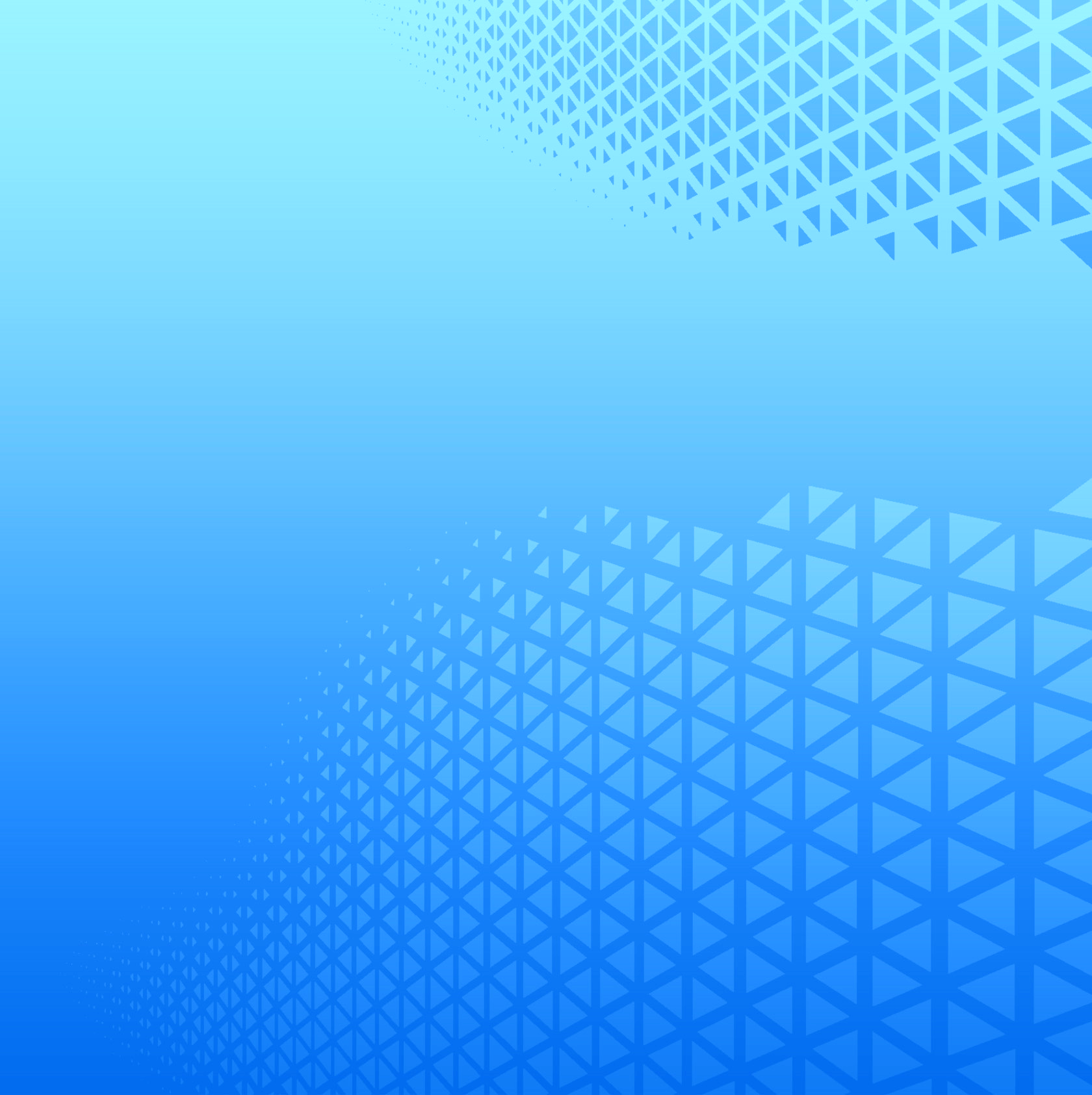 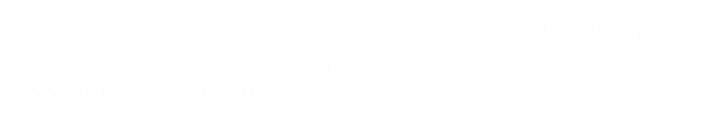 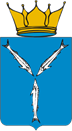 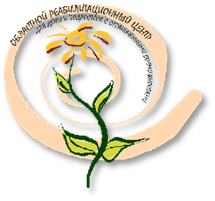 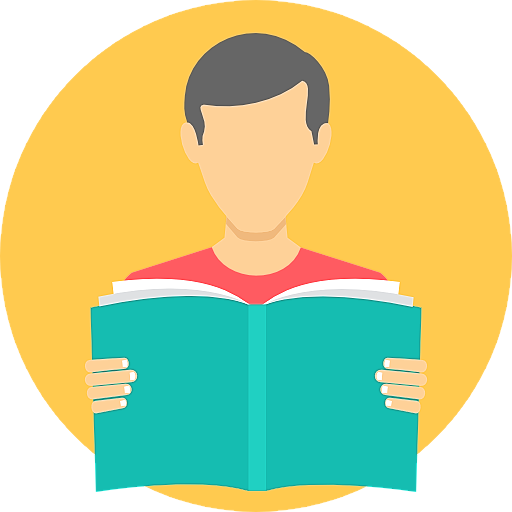 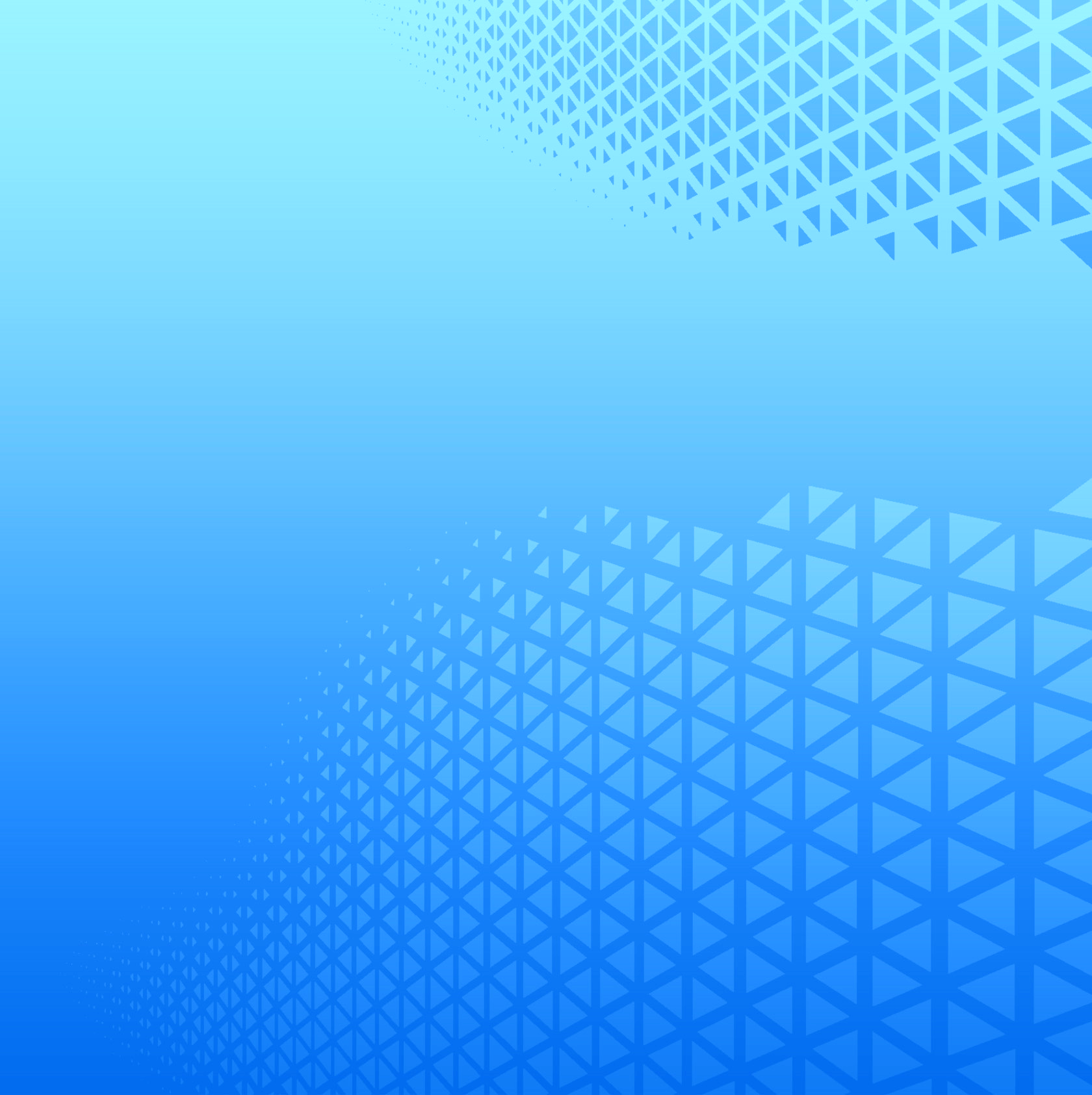 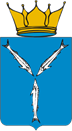 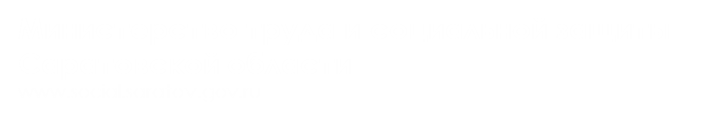 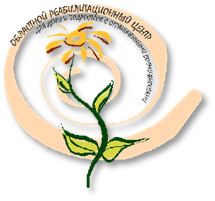 В Саратовской области число несовершеннолетних с расстройствами аутистического спектра, состоящих под наблюдением в 2023 году составляет 1327 чел.
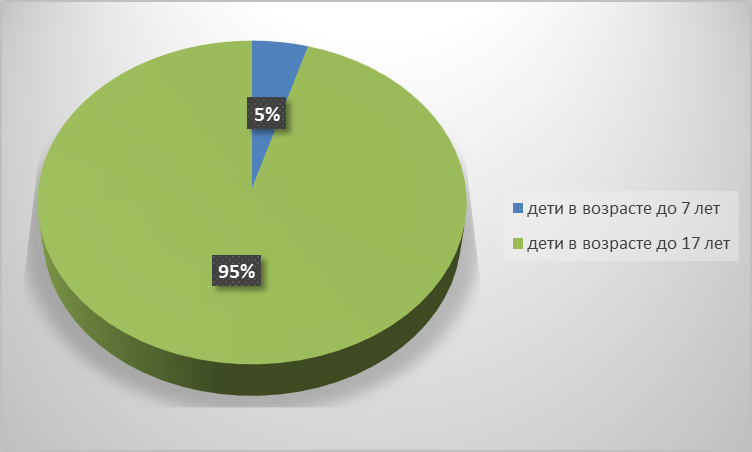 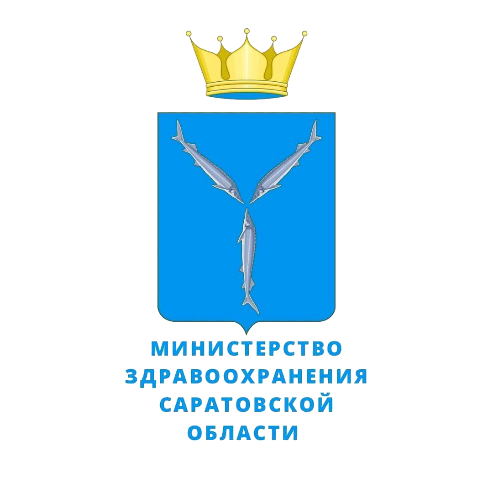 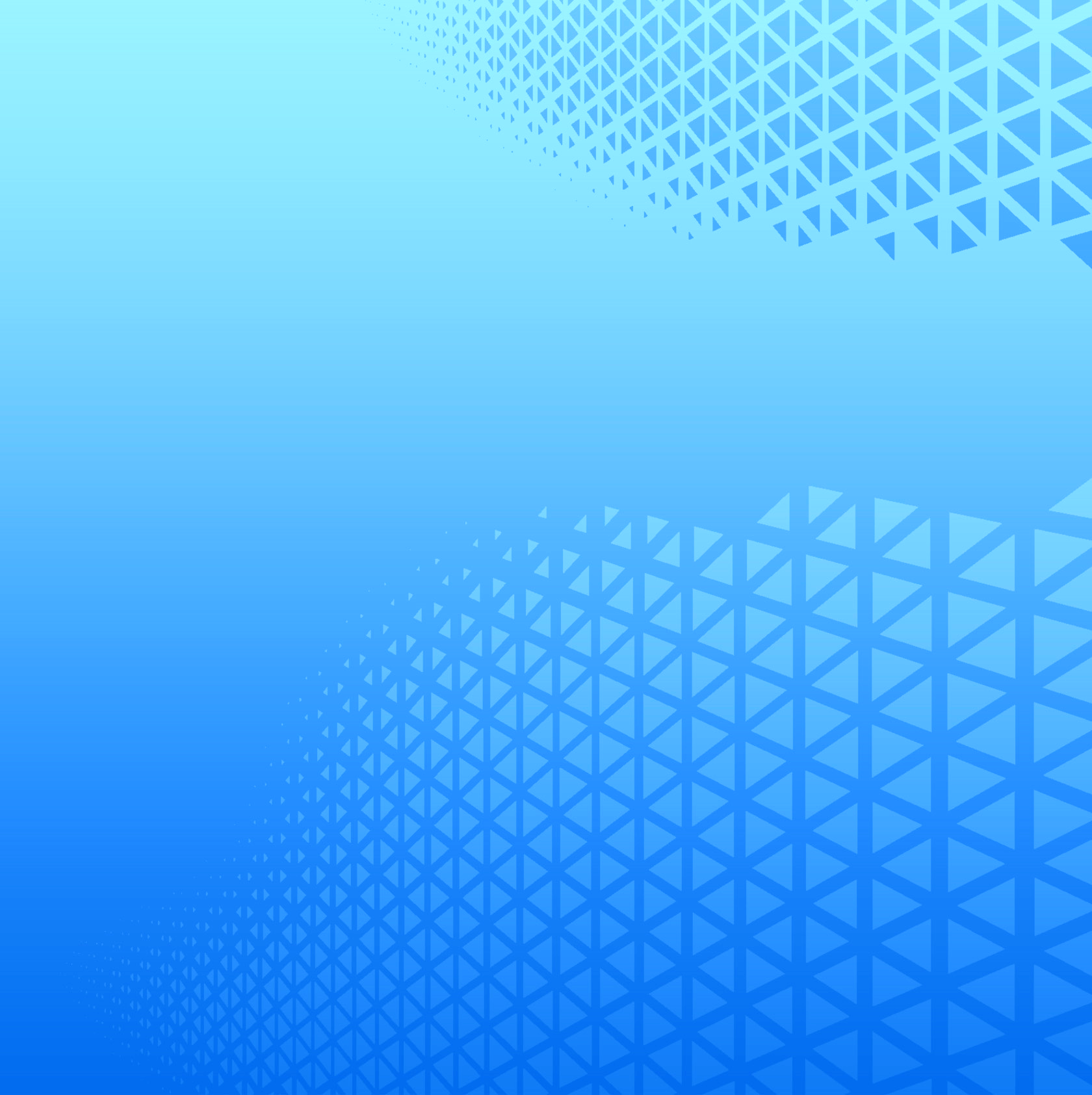 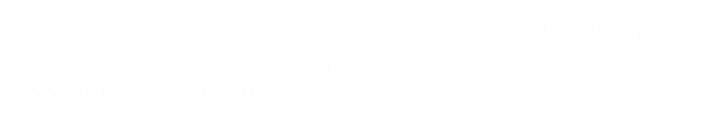 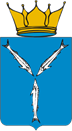 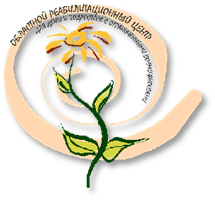 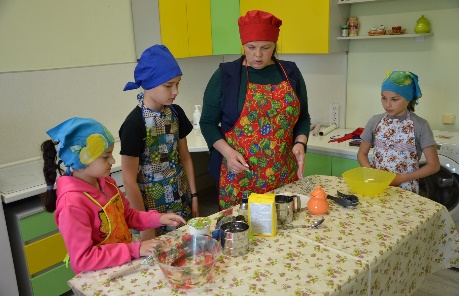 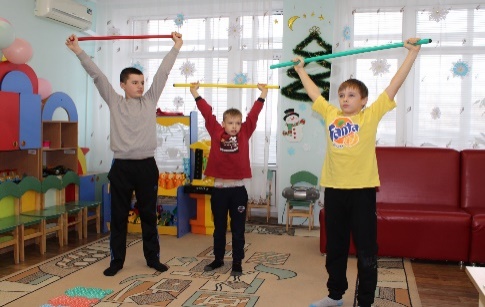 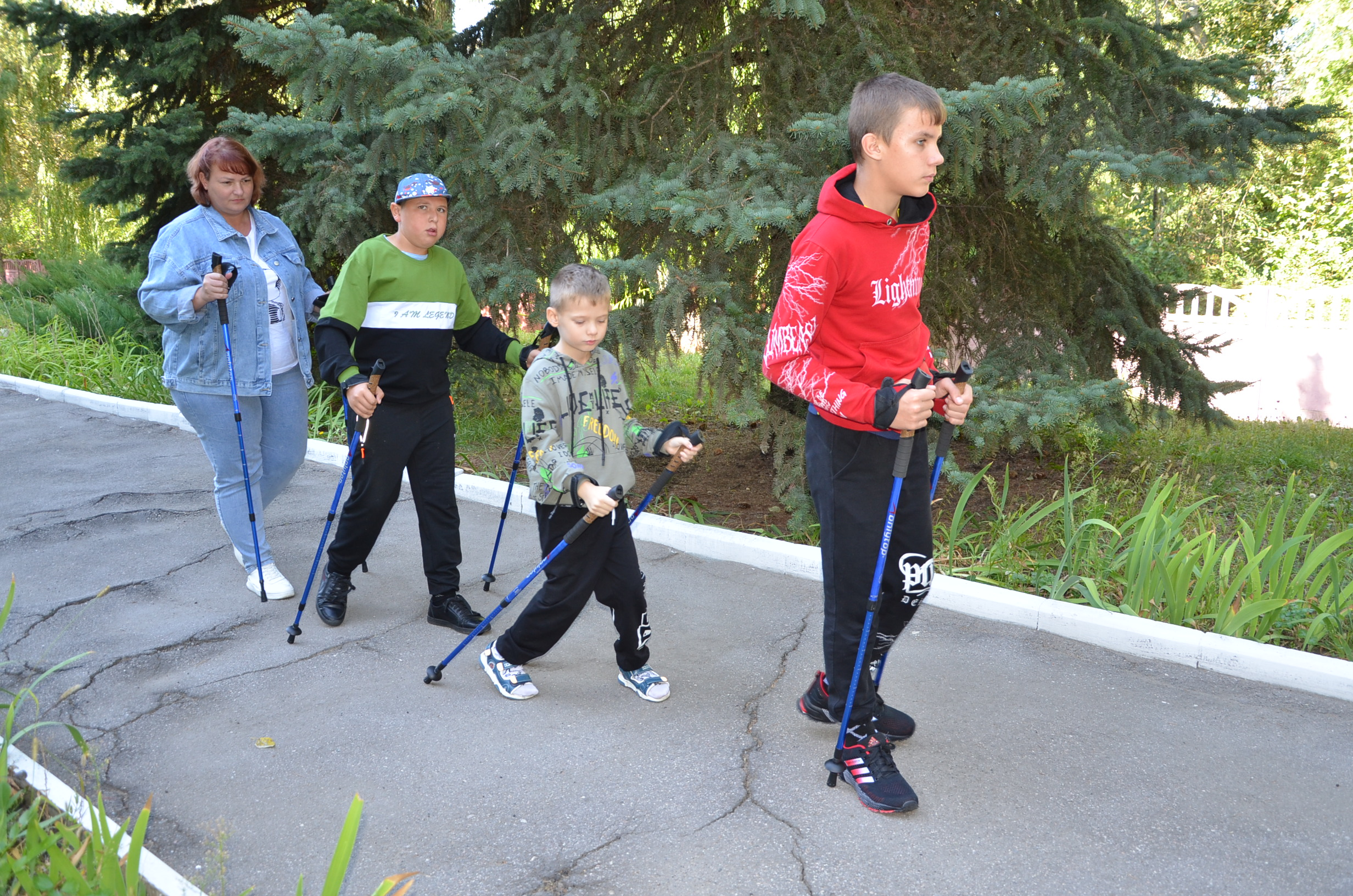 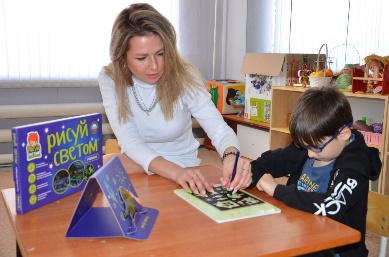 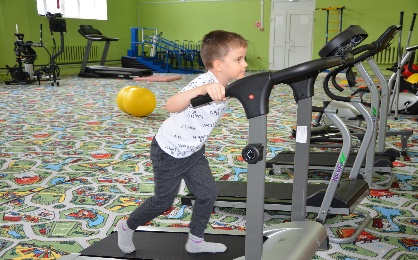 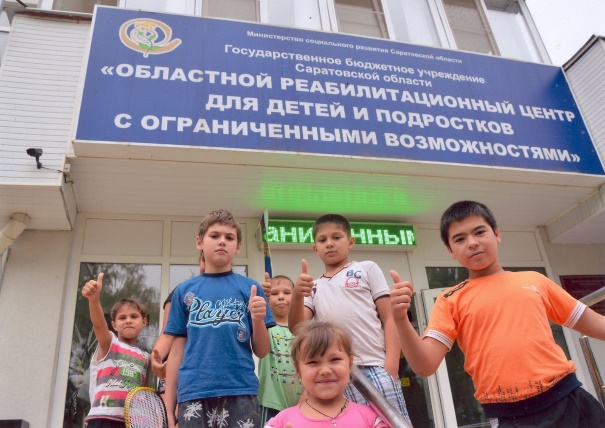 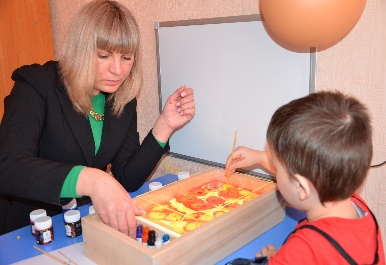 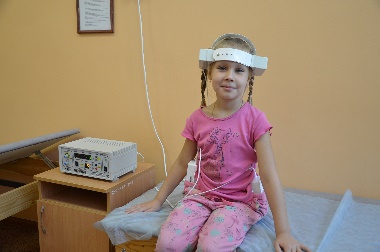 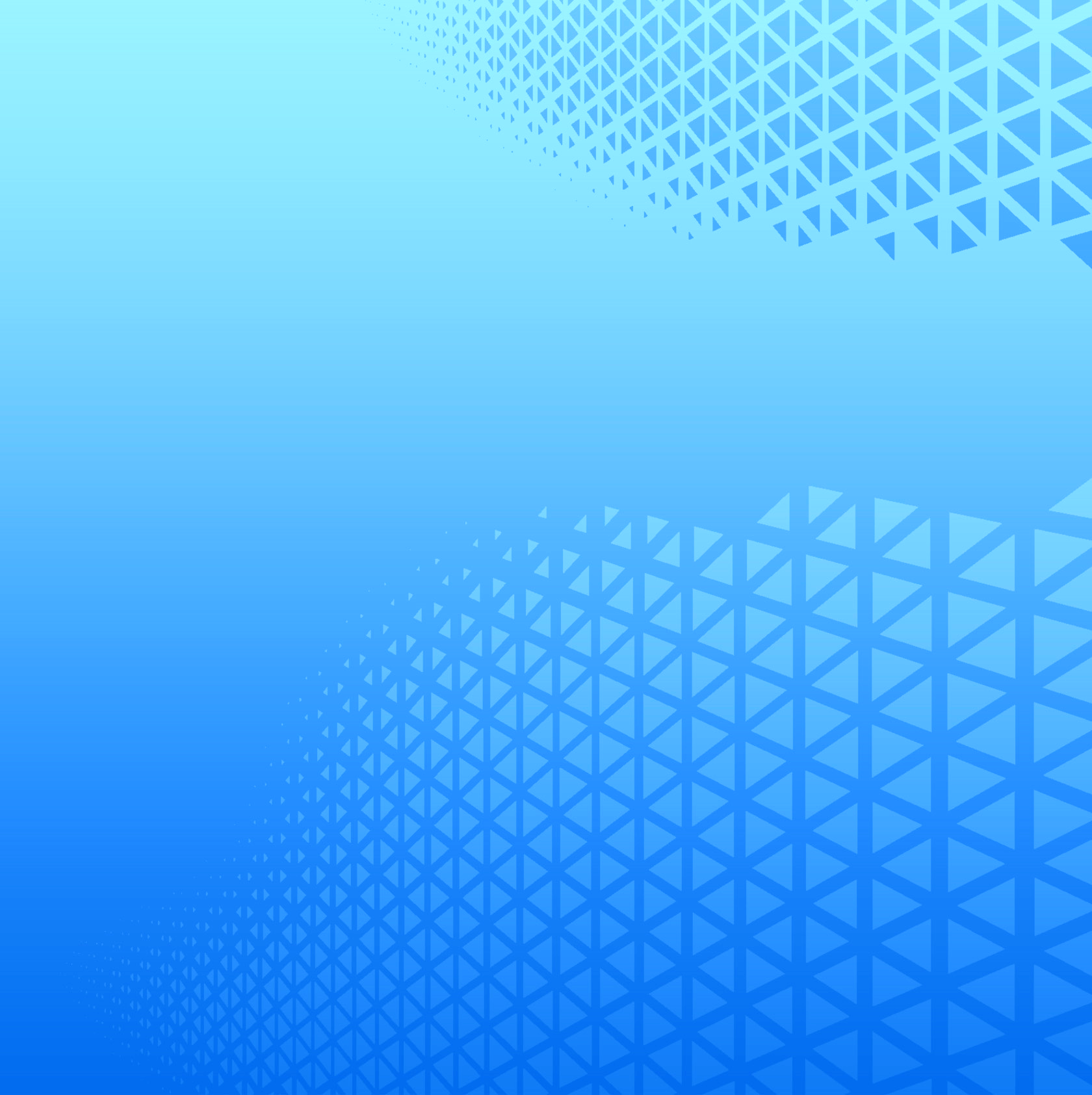 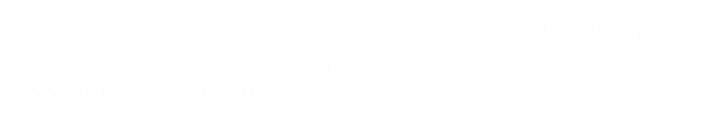 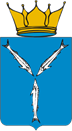 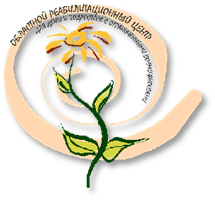 С 2019 года в Приволжском федеральном округе реализуется общественный проект «Ментальное здоровье». Первым пилотным регионом стала Нижегородская область. Саратовская область вошла в проект на втором этапе.
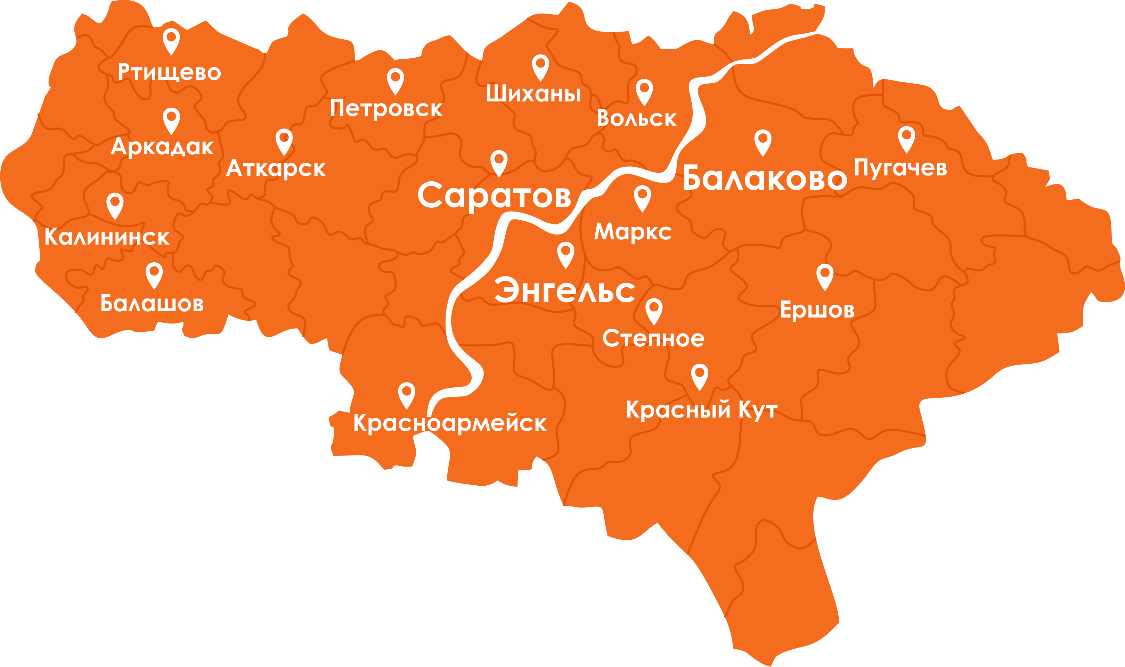 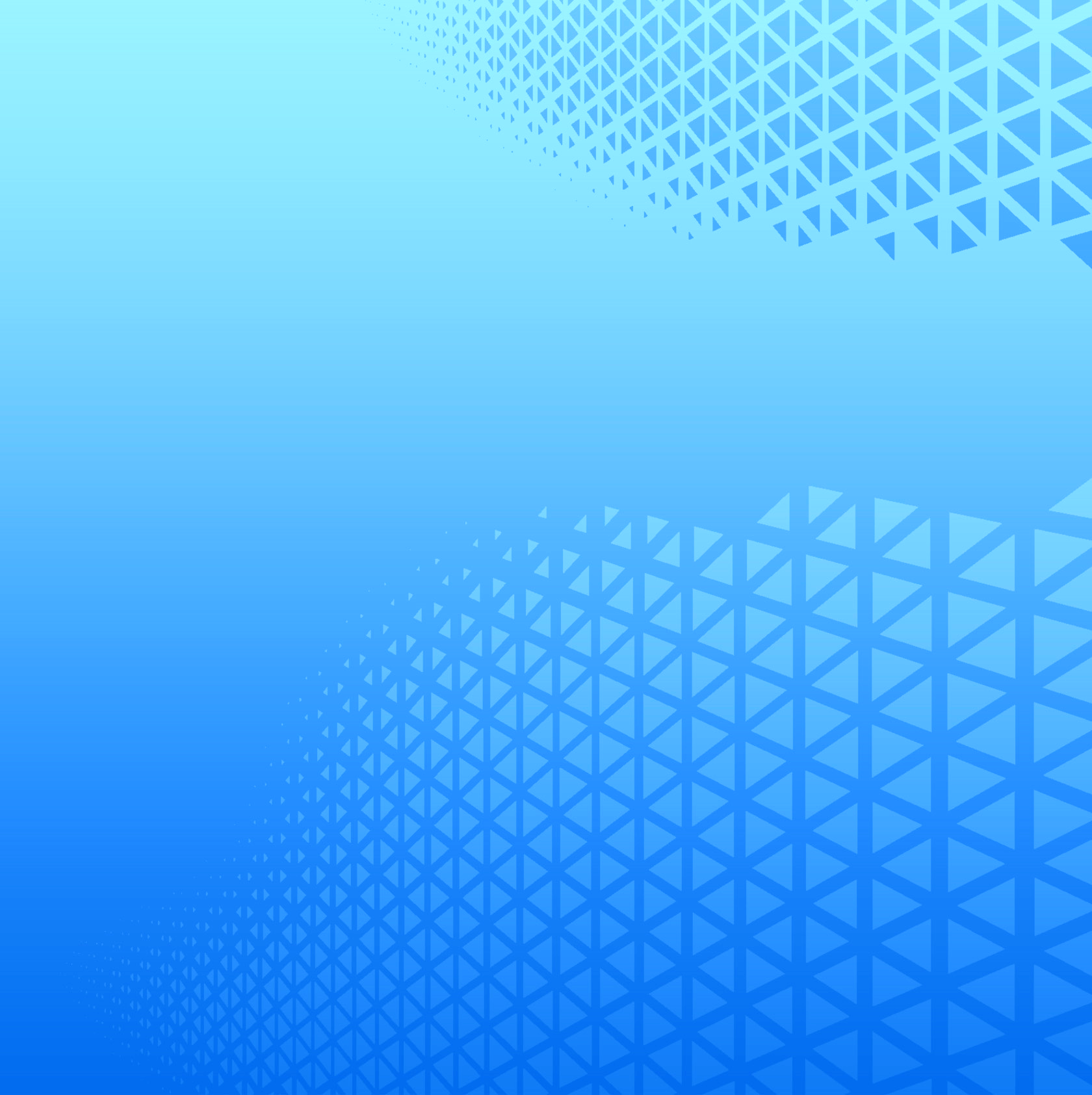 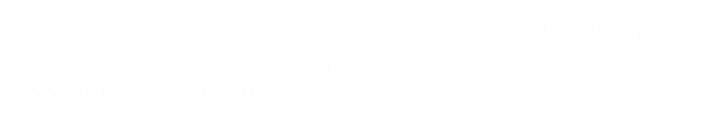 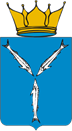 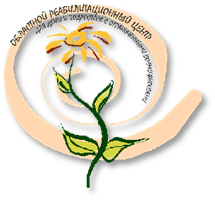 Концепция комплексного сопровождения людей с РАС и другими ментальными нарушениями 
в Саратовской области на 2022-2024
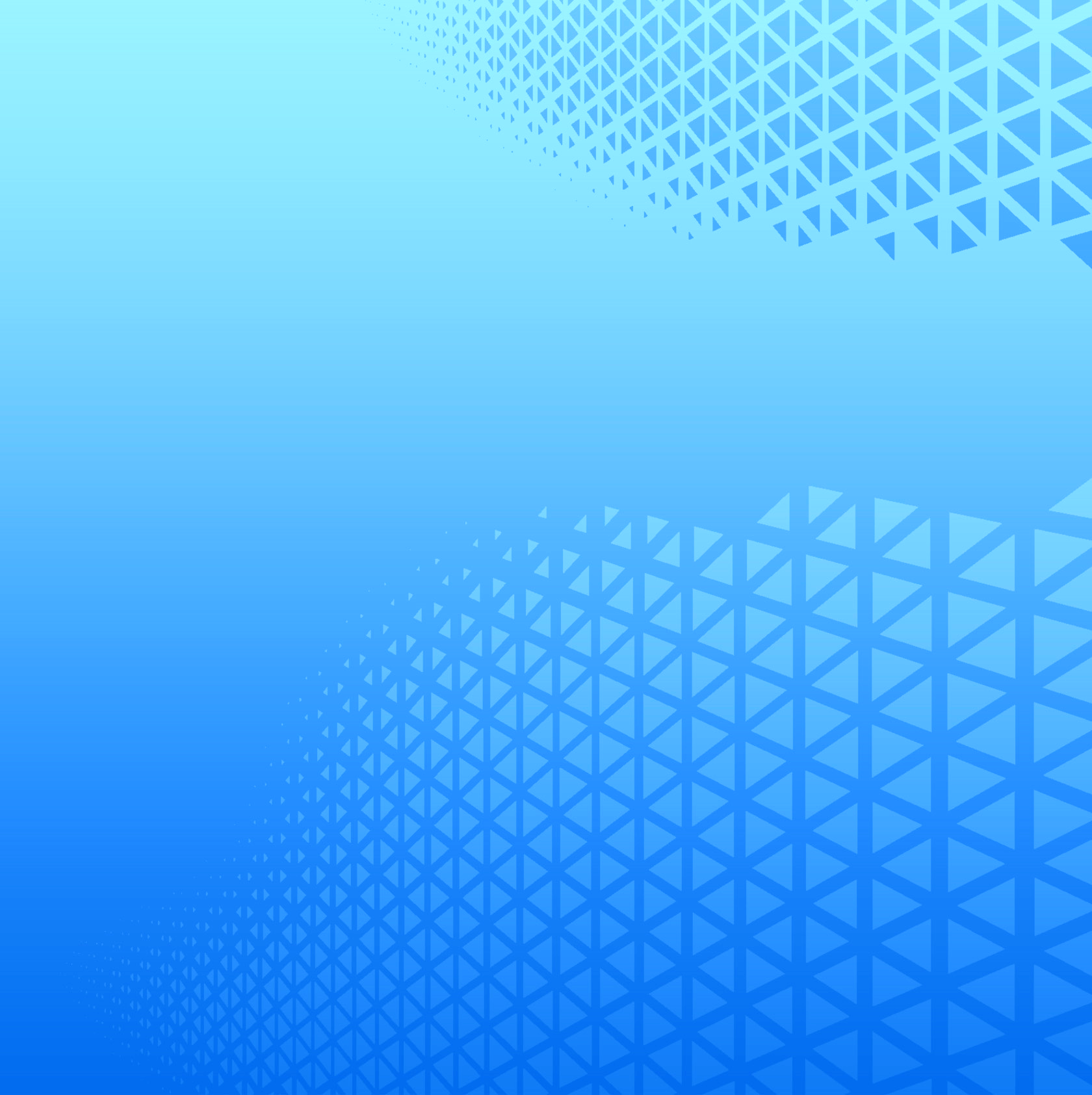 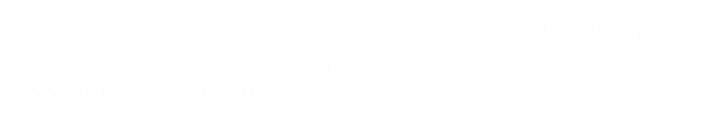 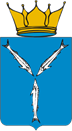 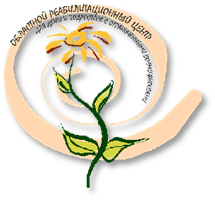 Межведомственное взаимодействие обеспечено нормативно-правовыми актами, которые утверждают Регламент всестороннего взаимодействия, устанавливают Алгоритм межведомственного взаимодействия всех участников, порядок формирования индивидуального маршрута реабилитации (абилитации) детей с расстройствами аутистического спектра и другими ментальными нарушениями в Саратовской области и что немало важно устанавливают порядок направления целевой аудитории для получения услуг ранней помощи и оказания им услуг в Саратовской области, что особенно важно в данной системе.
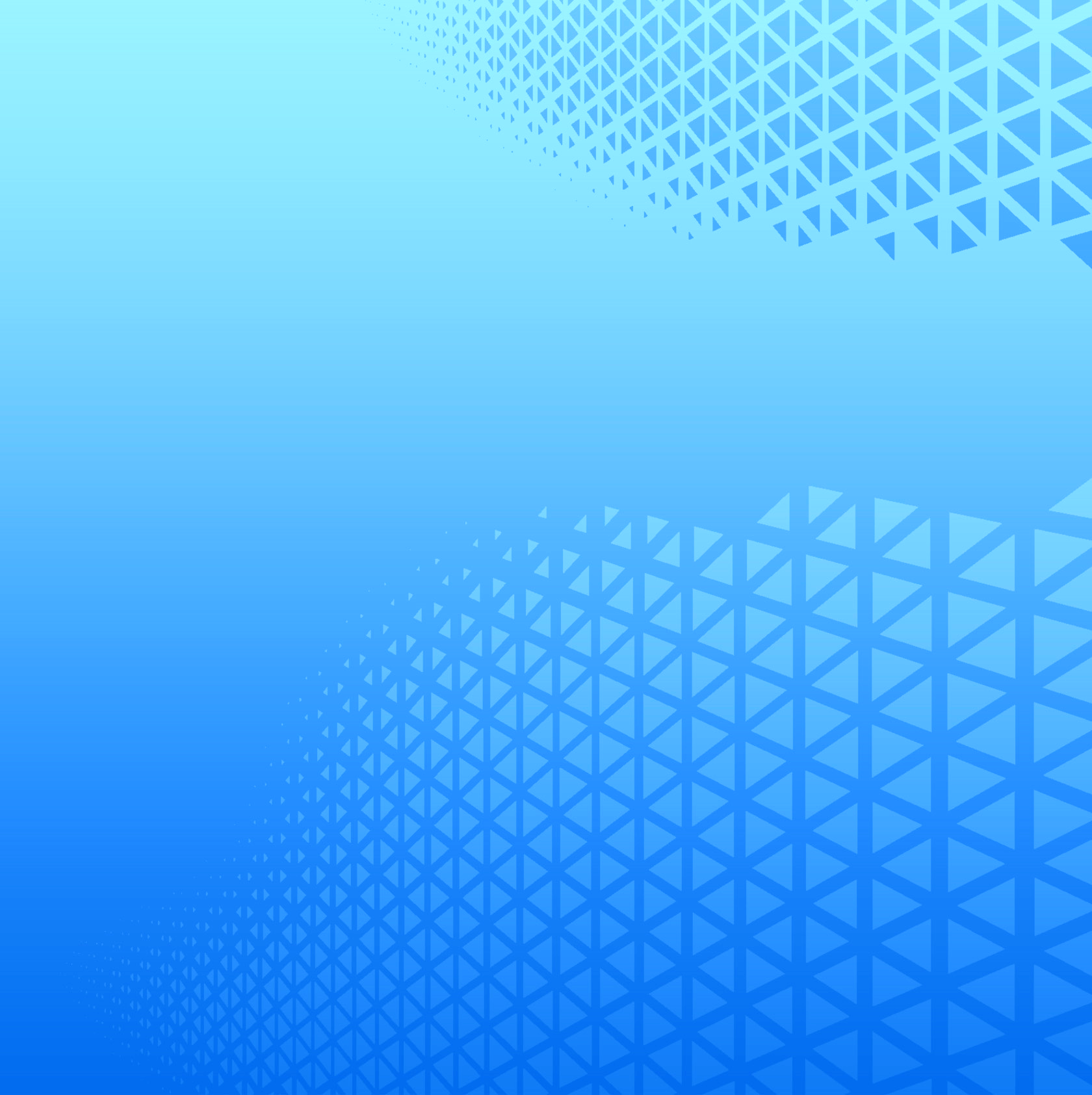 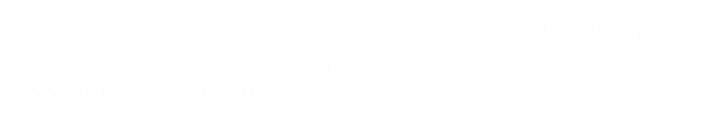 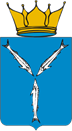 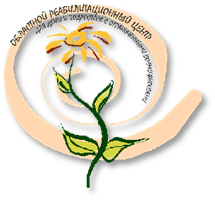 Государственное автономное учреждение Саратовской области
«Областной реабилитационный центр для детей и подростков 
с ограниченными возможностями»
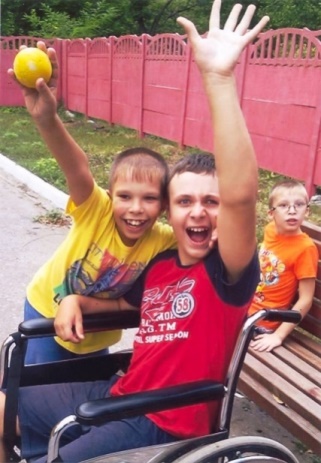 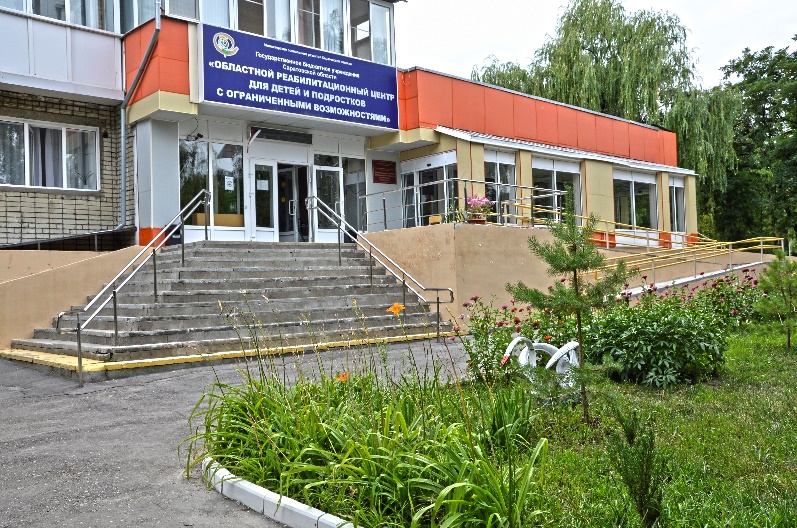 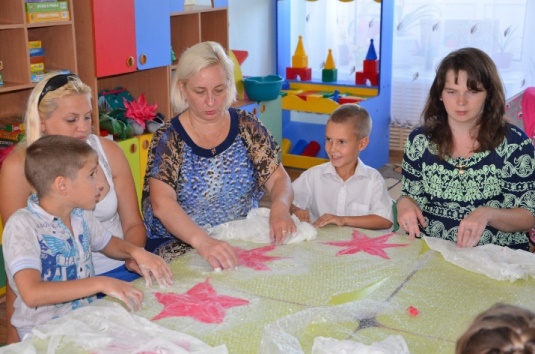 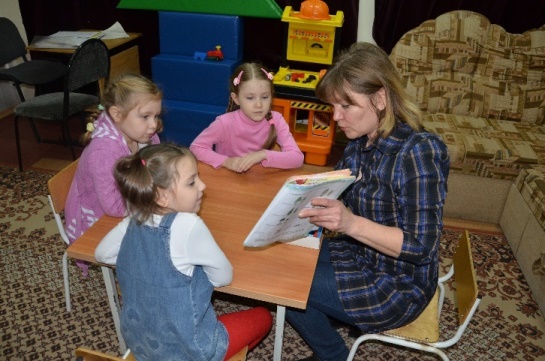 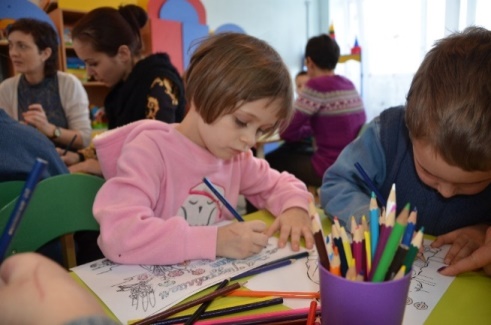 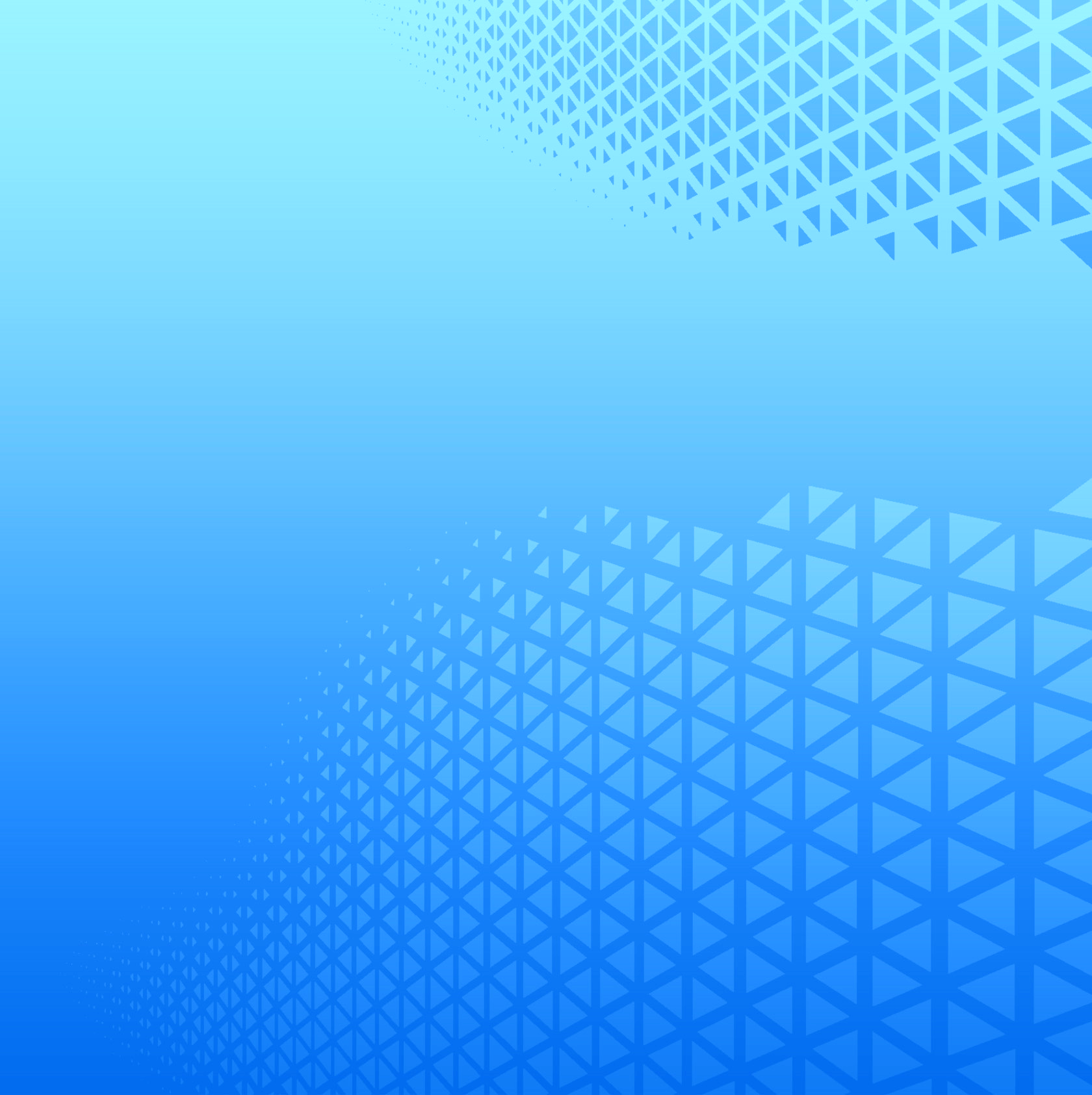 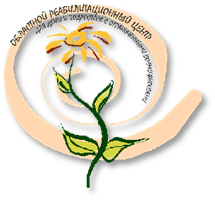 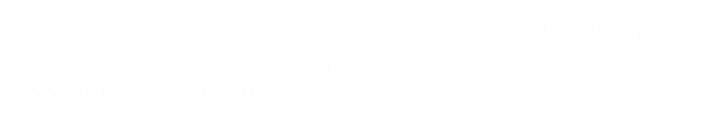 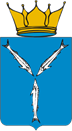 С первого октября 2023 года на областной реабилитационный центр возложены полномочия по обеспечению эффективного функционирования системы комплексного сопровождения людей с РАС и другими ментальными нарушениями на территории Саратовской области. На базе учреждения открыт региональный ресурсный центр.
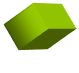 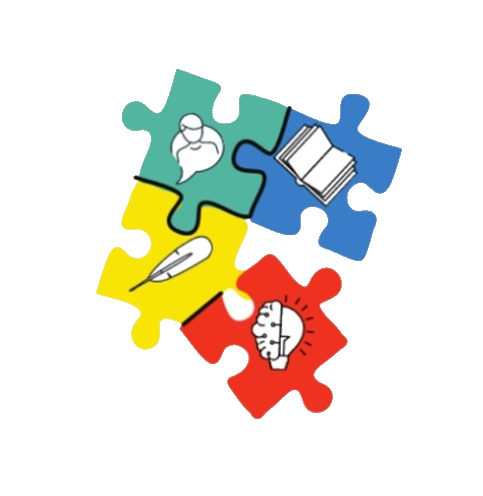 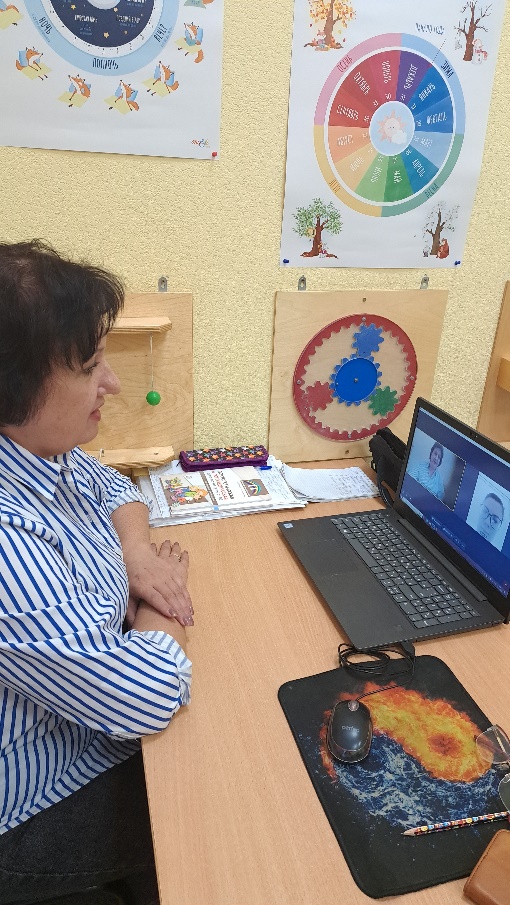 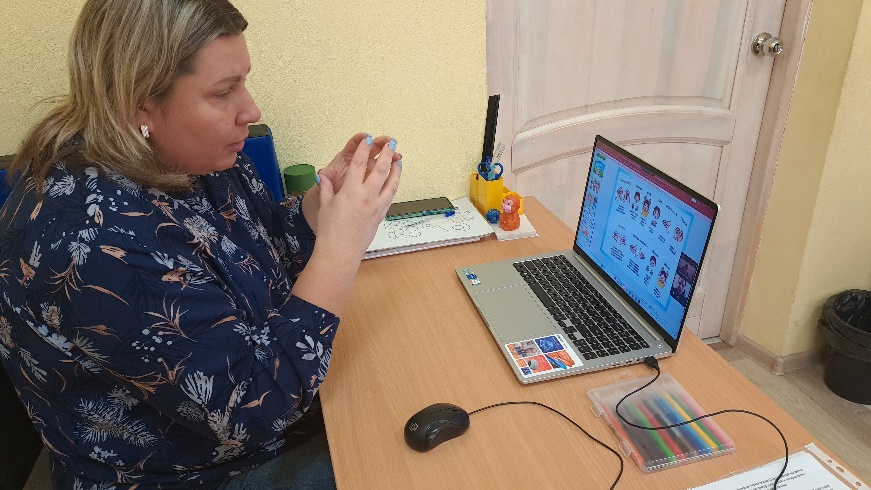 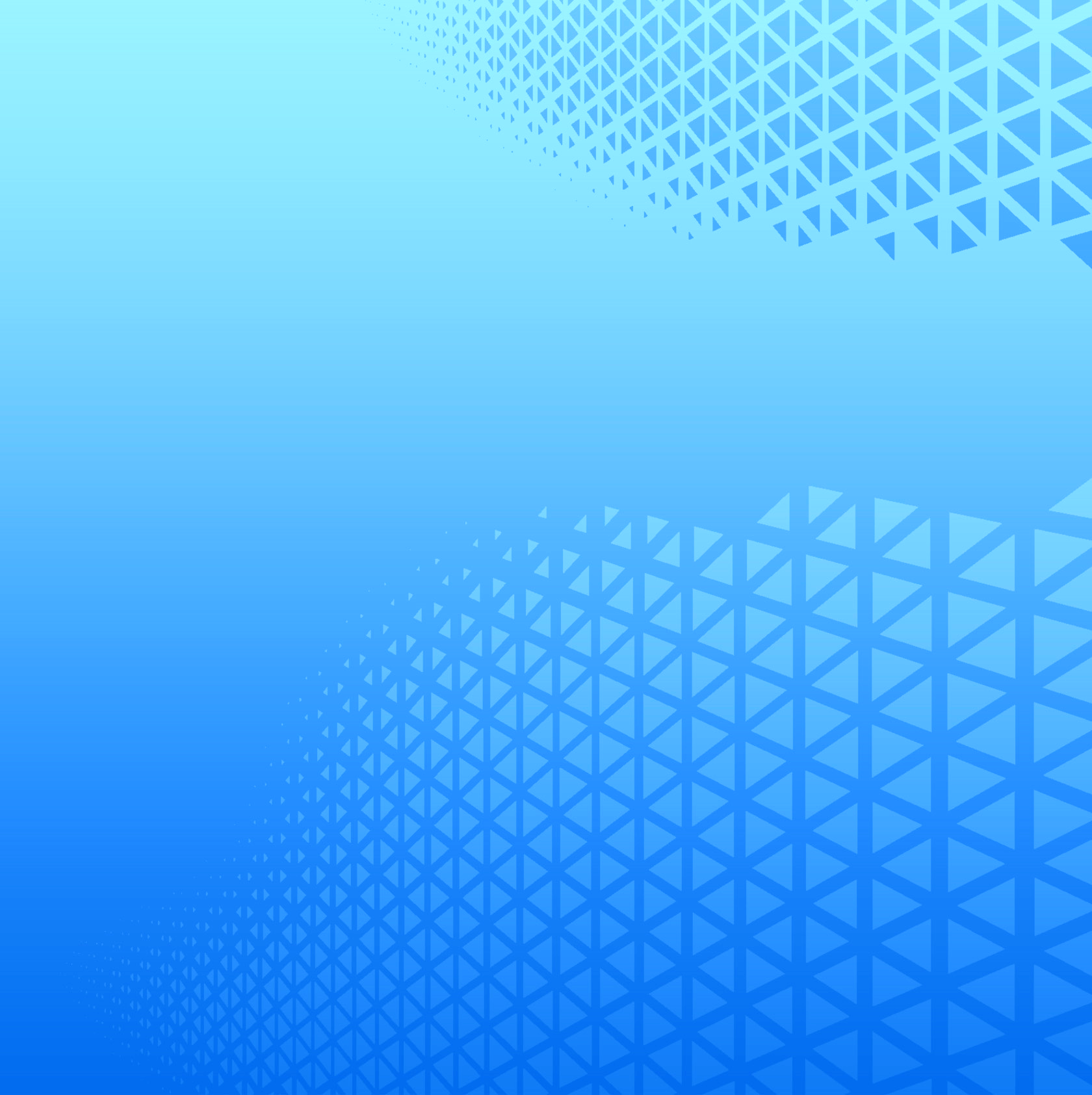 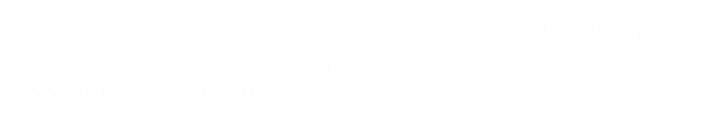 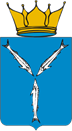 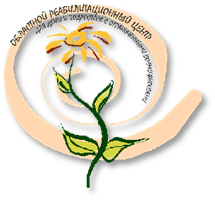 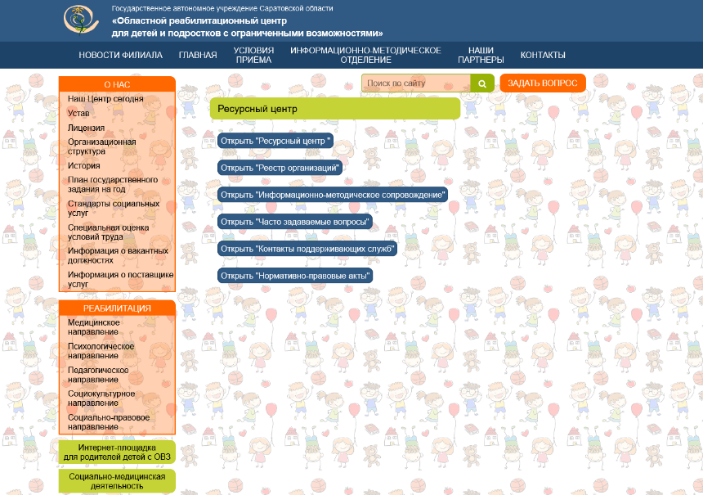 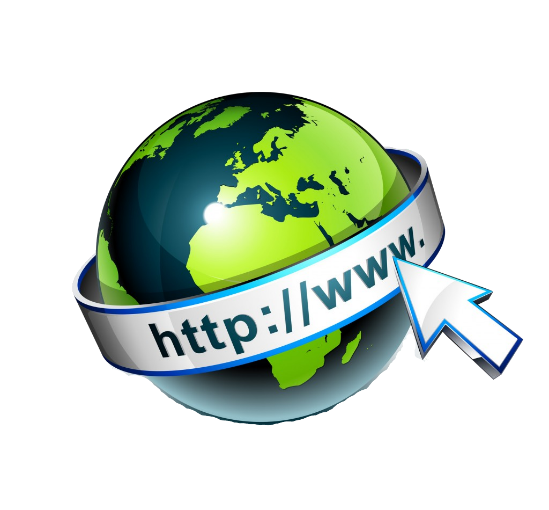 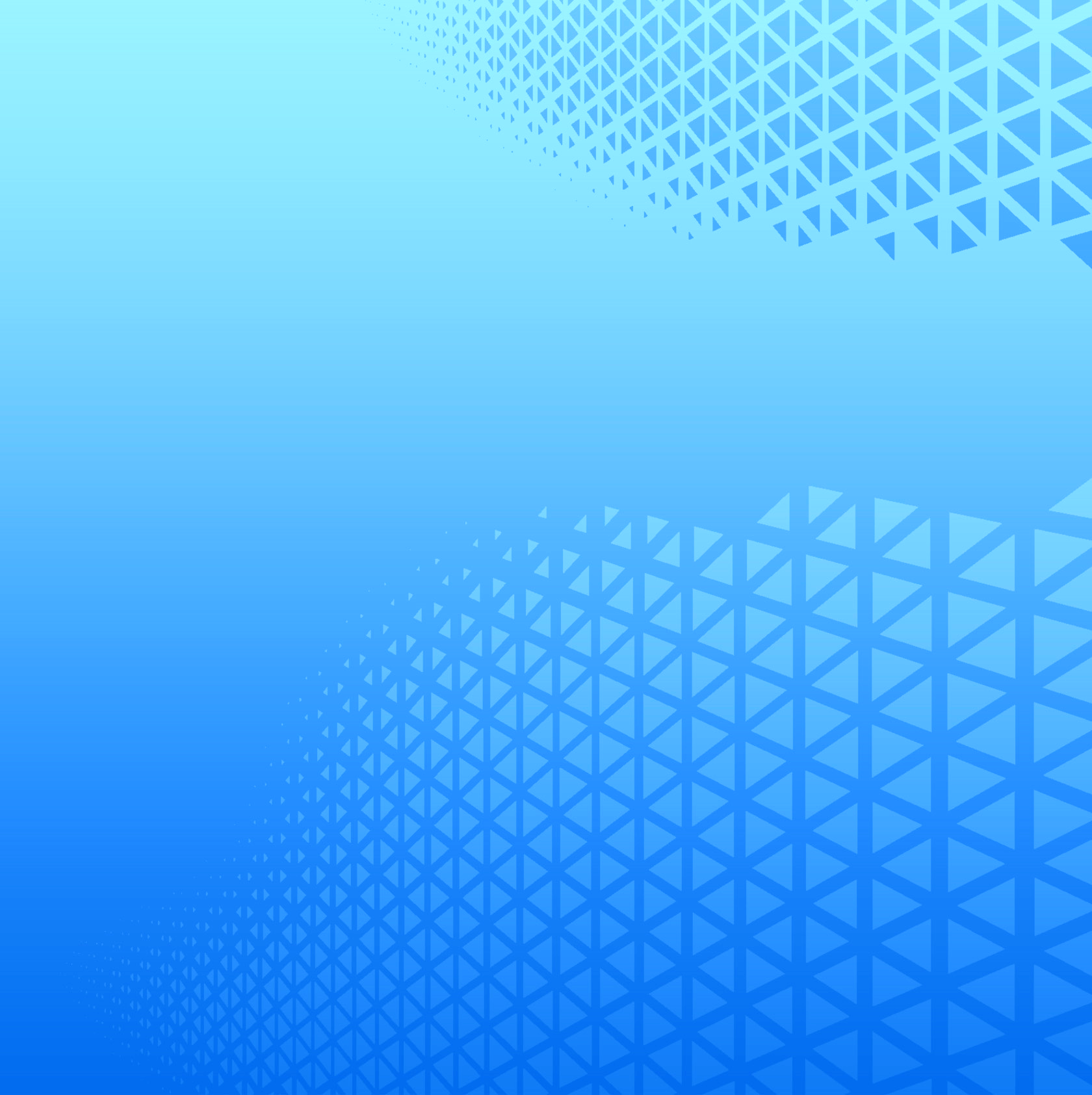 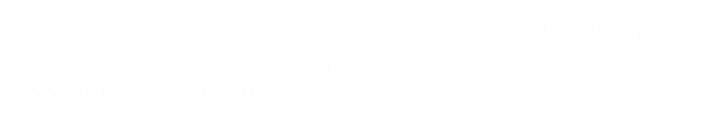 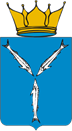 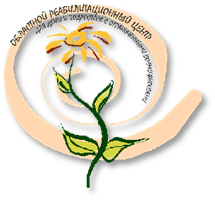 В реестре 551 организация
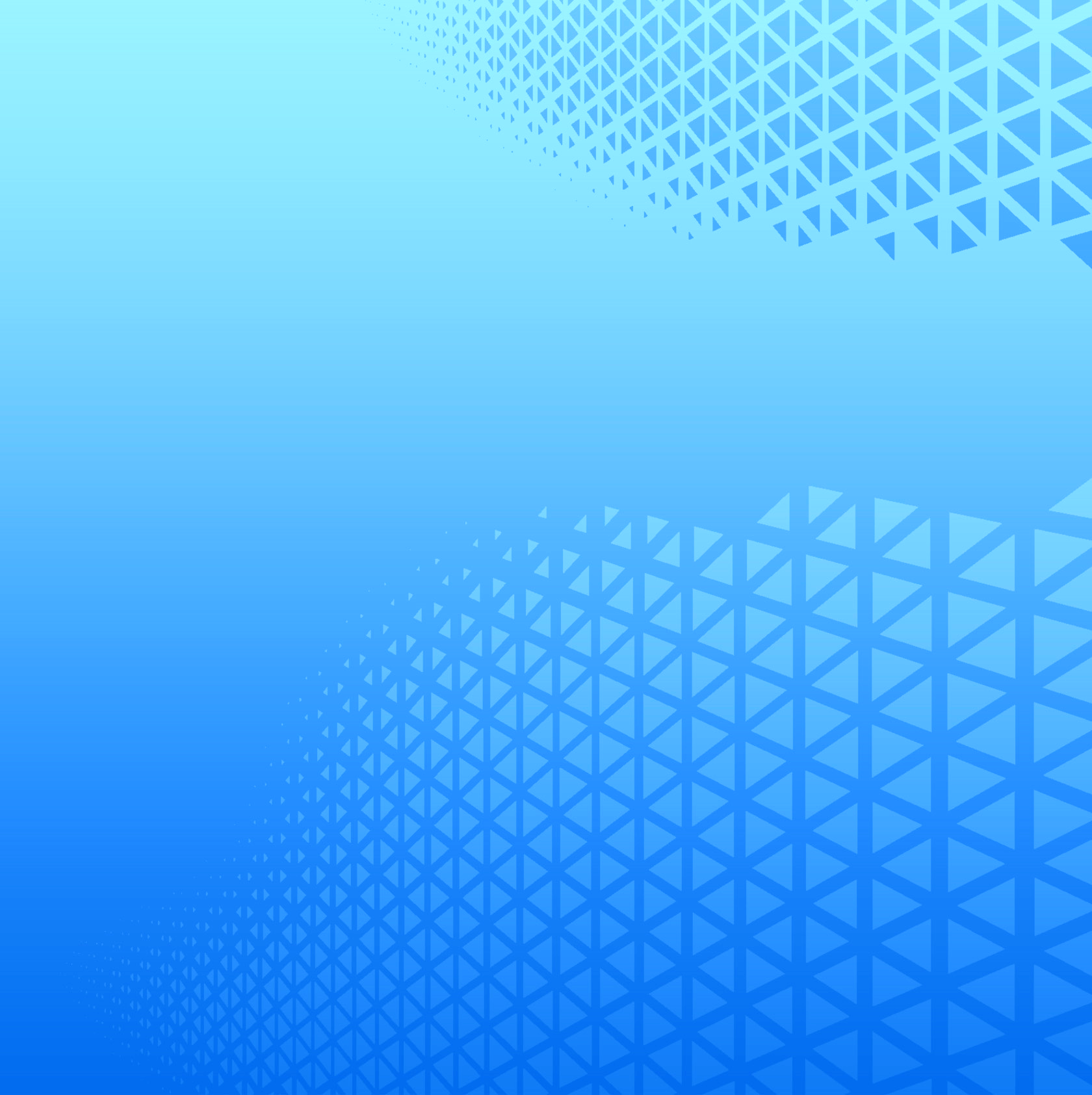 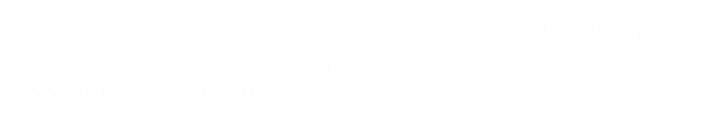 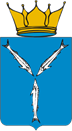 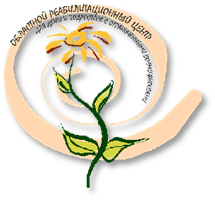 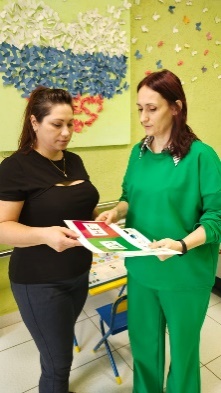 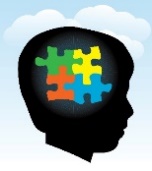 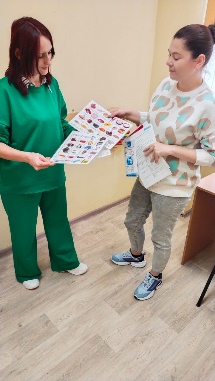 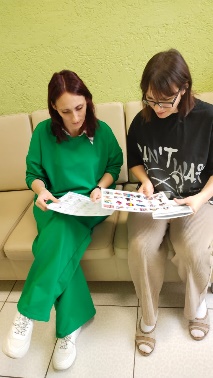 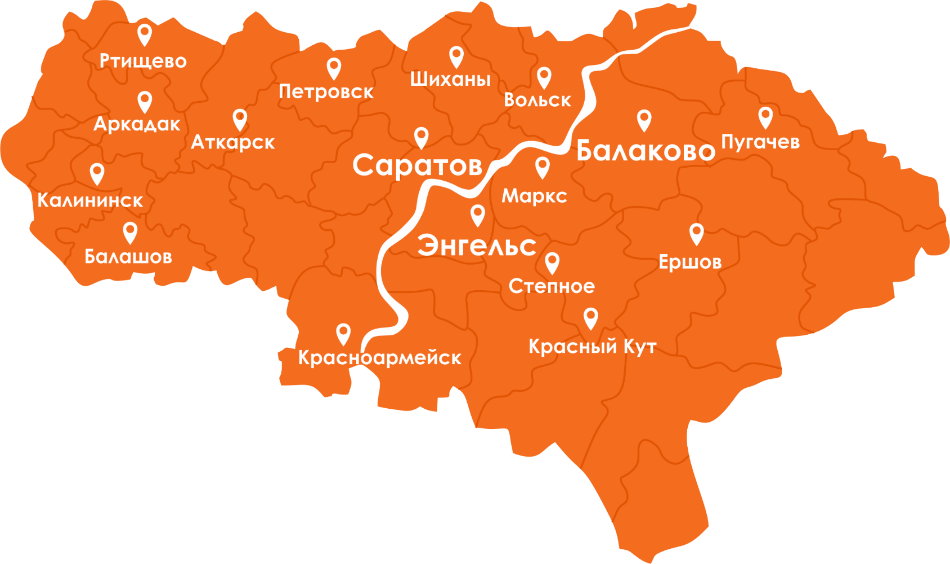 Саратовская область
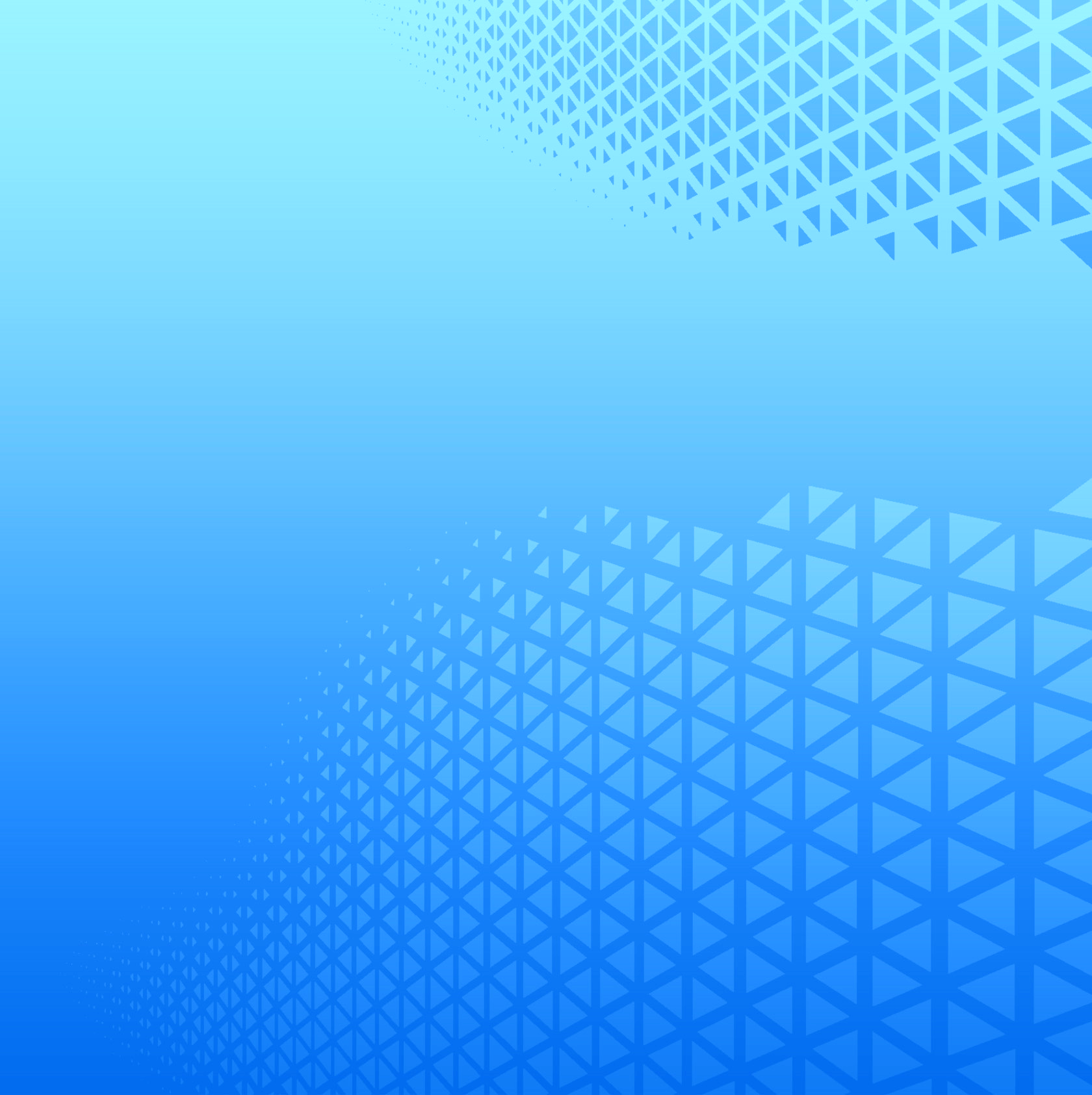 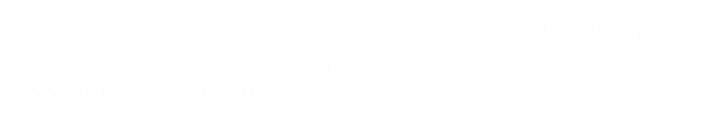 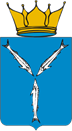 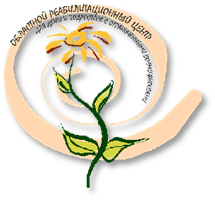 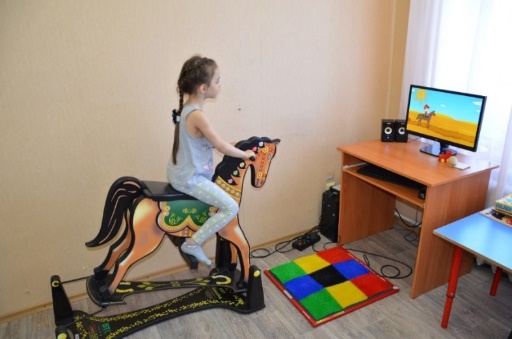 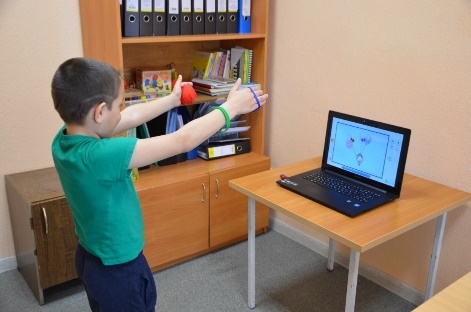 Опыт Областного реабилитационного центра в работе с детьми, имеющими ментальные нарушения составляет 30 лет. Сегодня в нашем Центре применяются как стандартные методы и технологии социального обслуживания, так и новые перспективные практики.
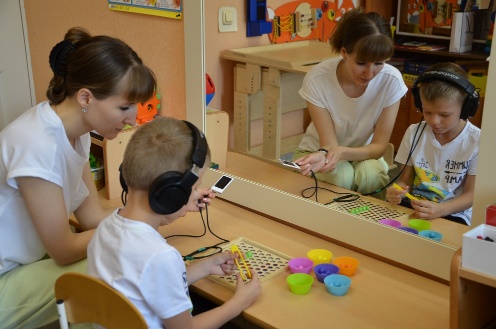 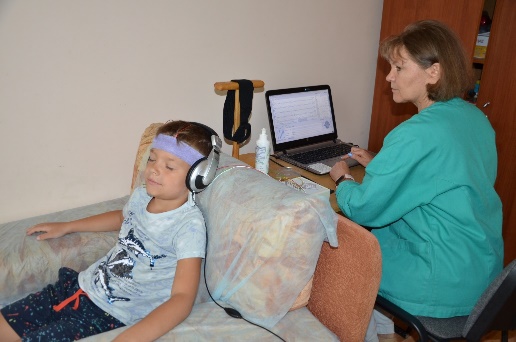 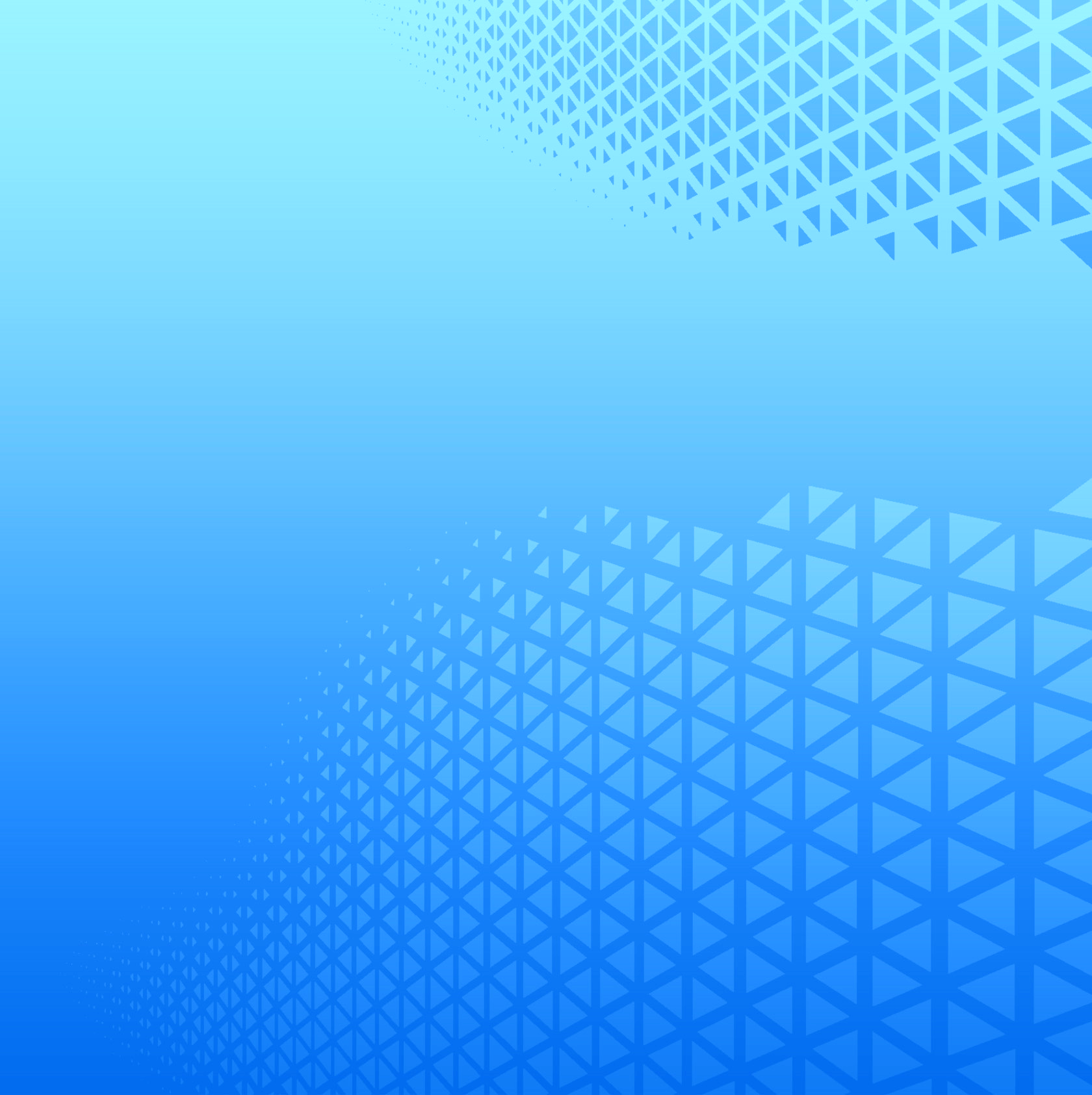 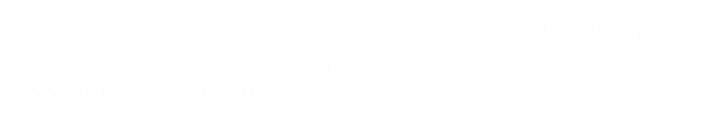 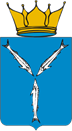 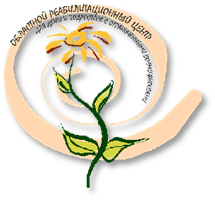 «Выездная служба ранней помощи «Домашний консультант»
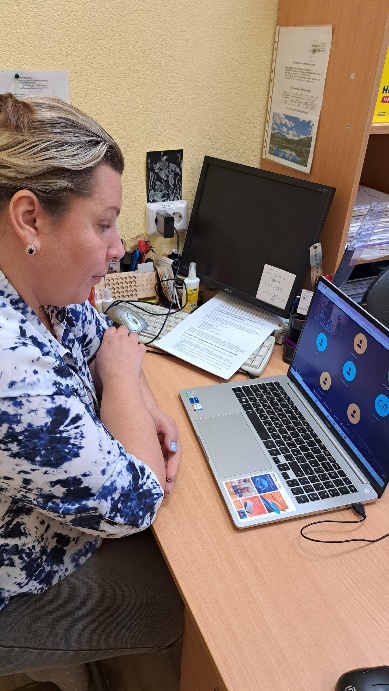 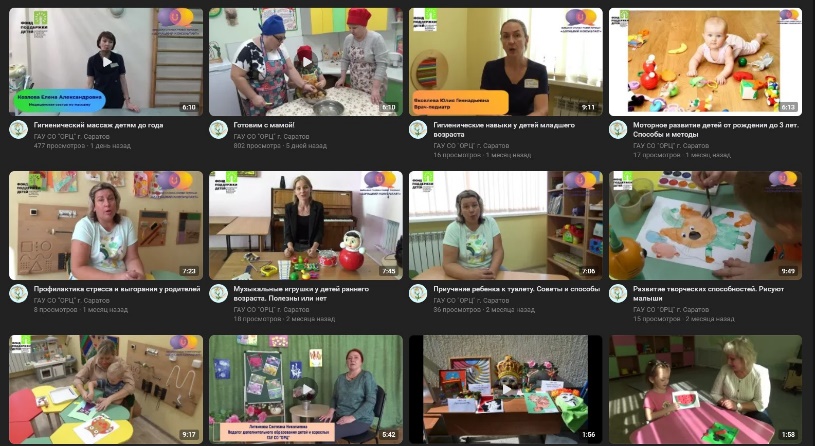 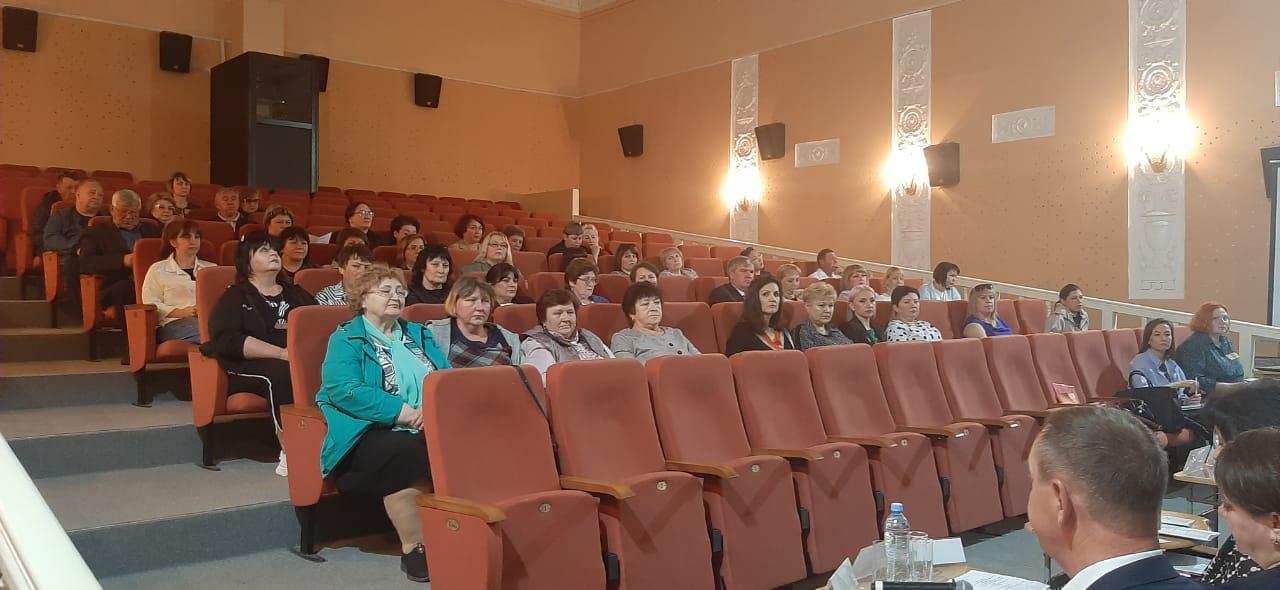 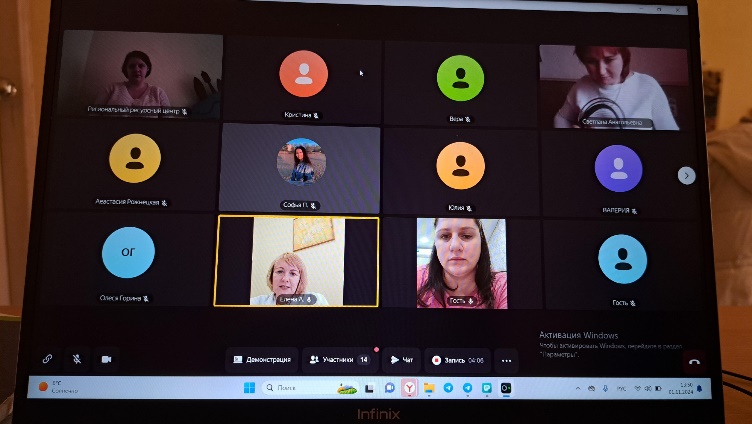 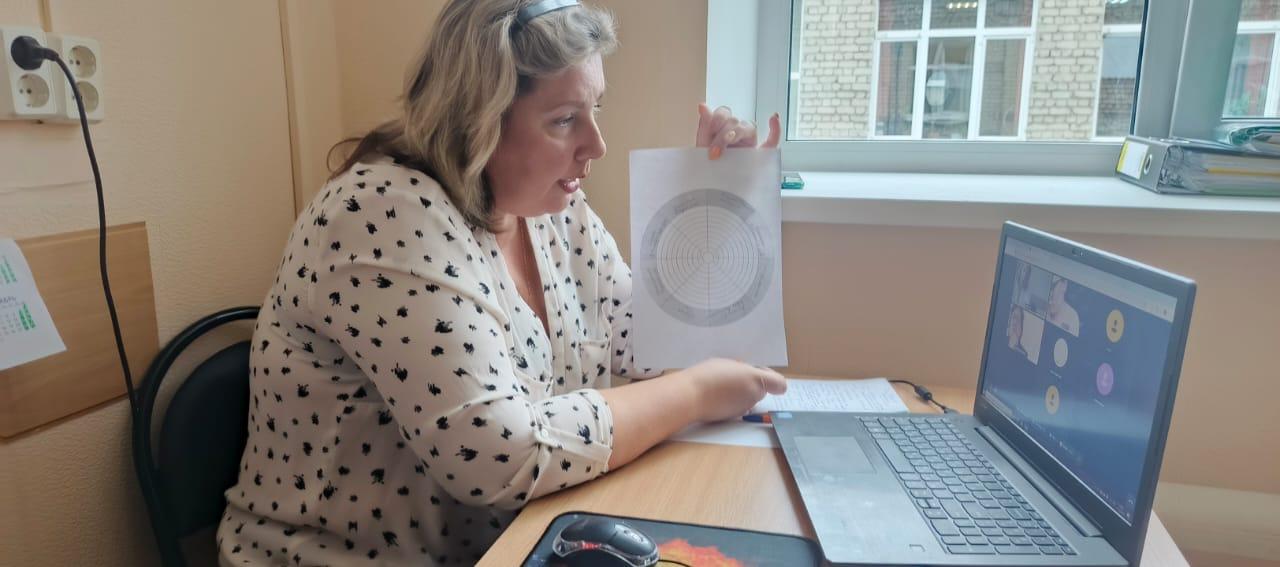 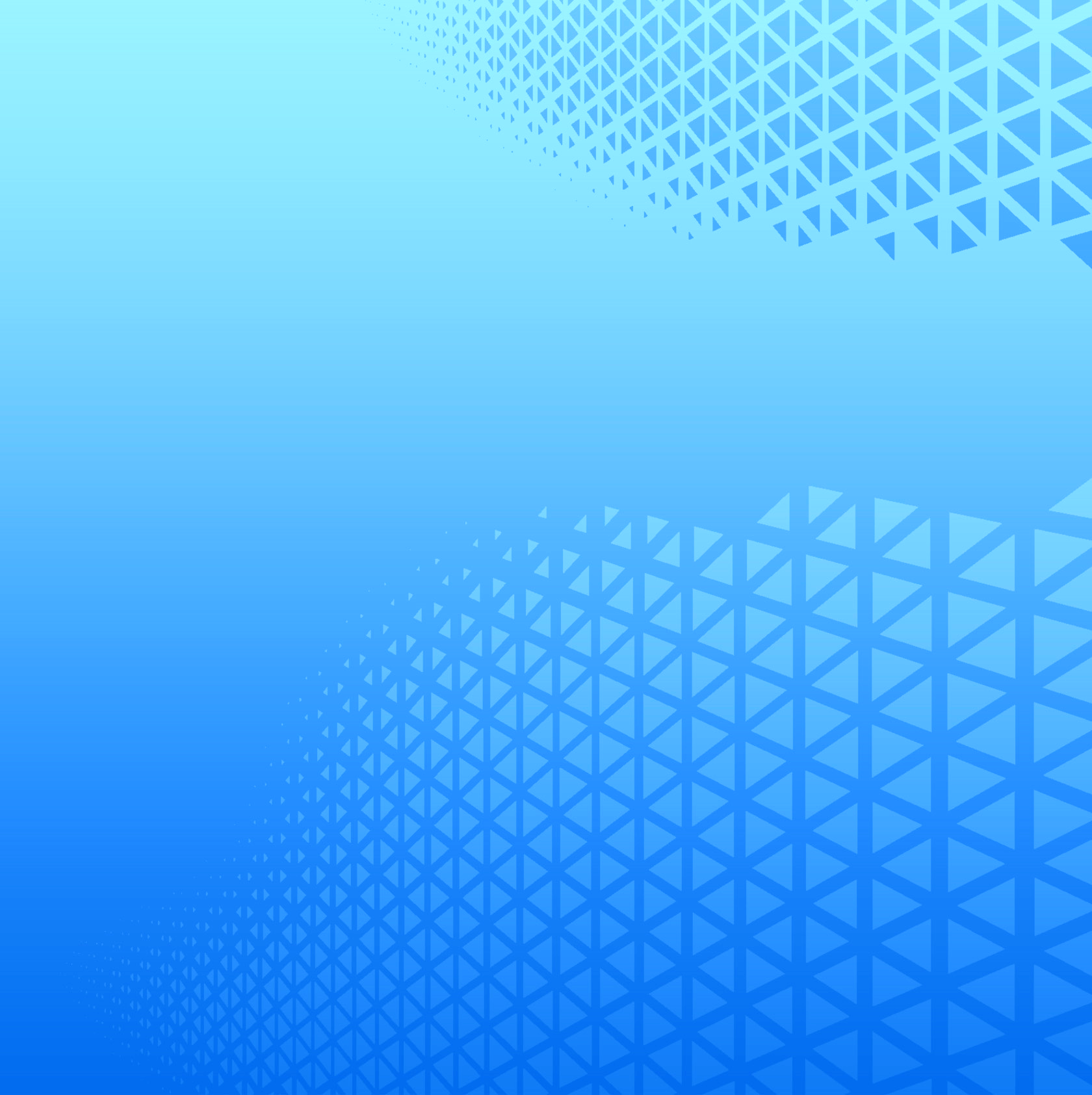 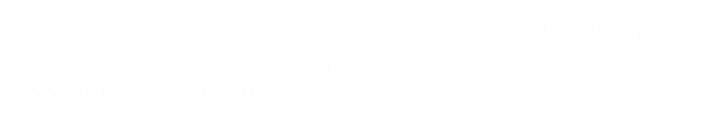 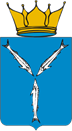 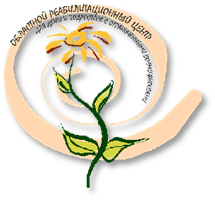 «Выездная служба ранней помощи «Домашний консультант»
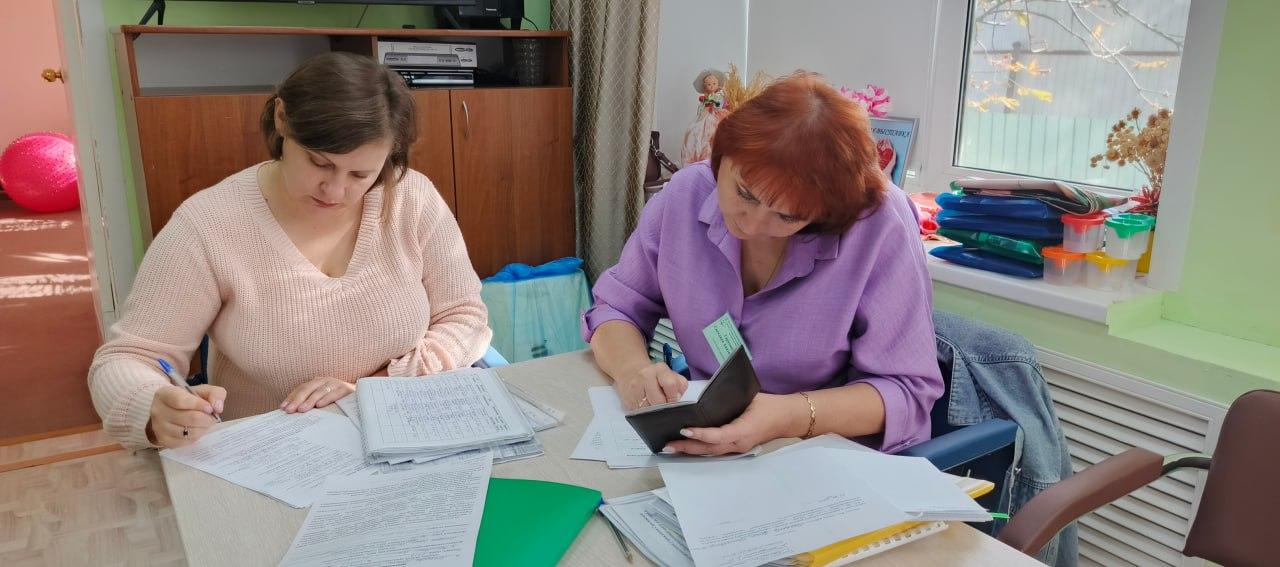 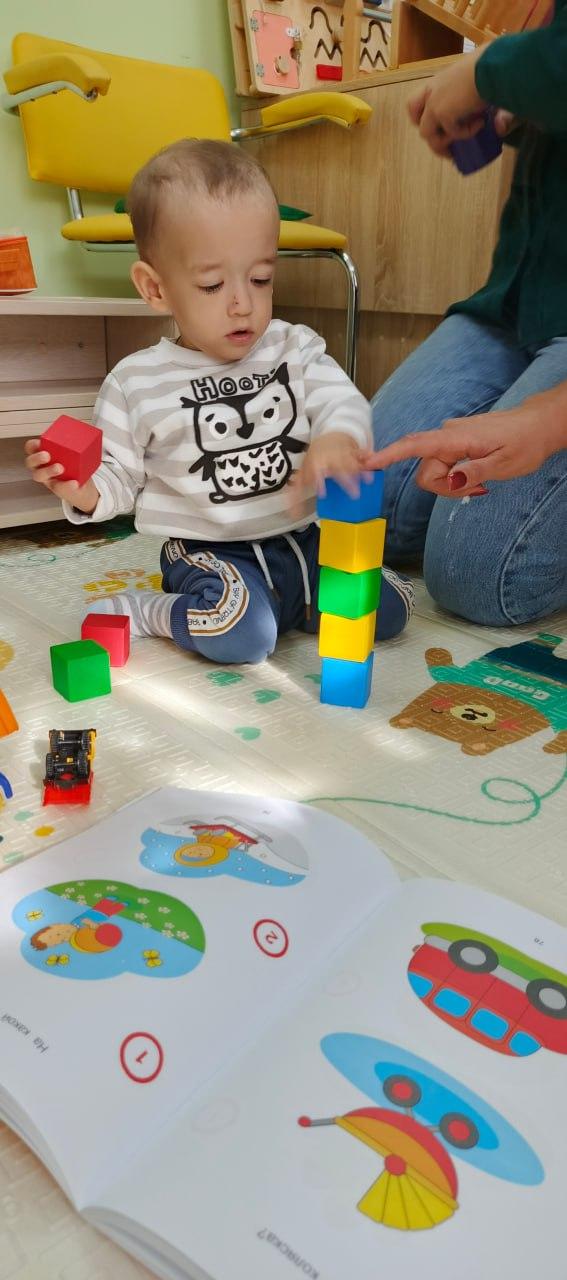 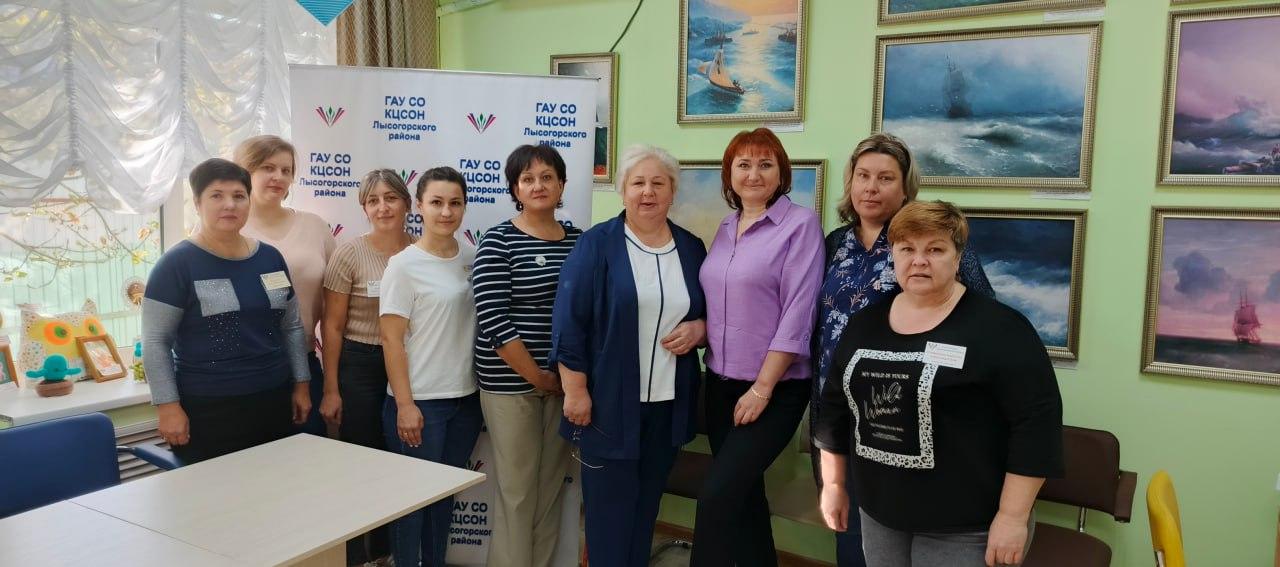 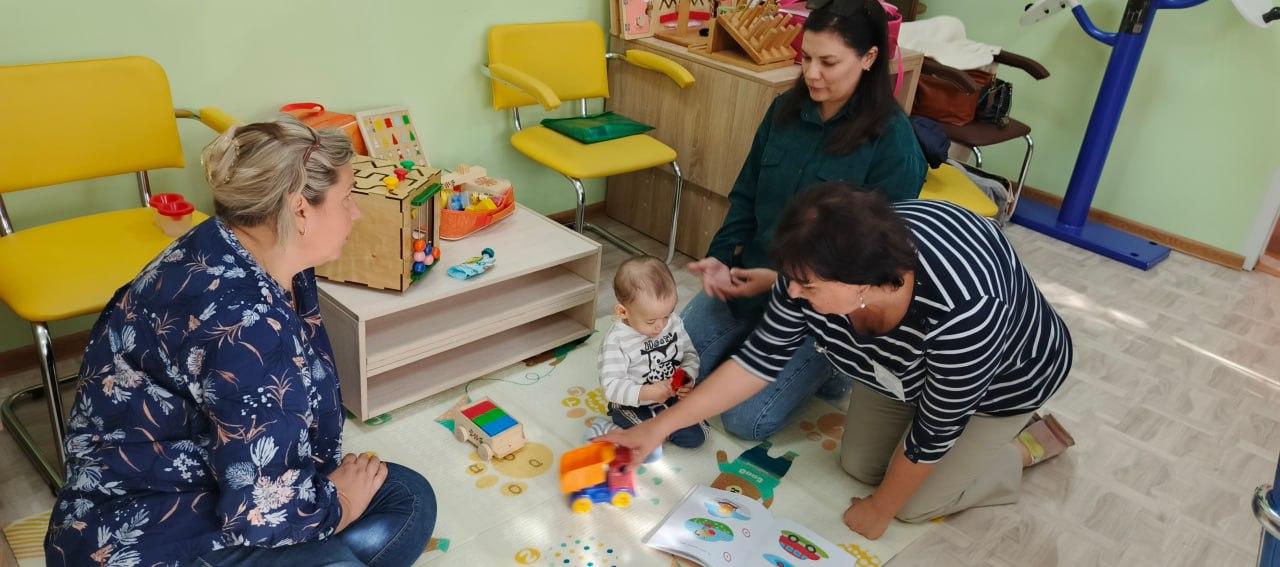 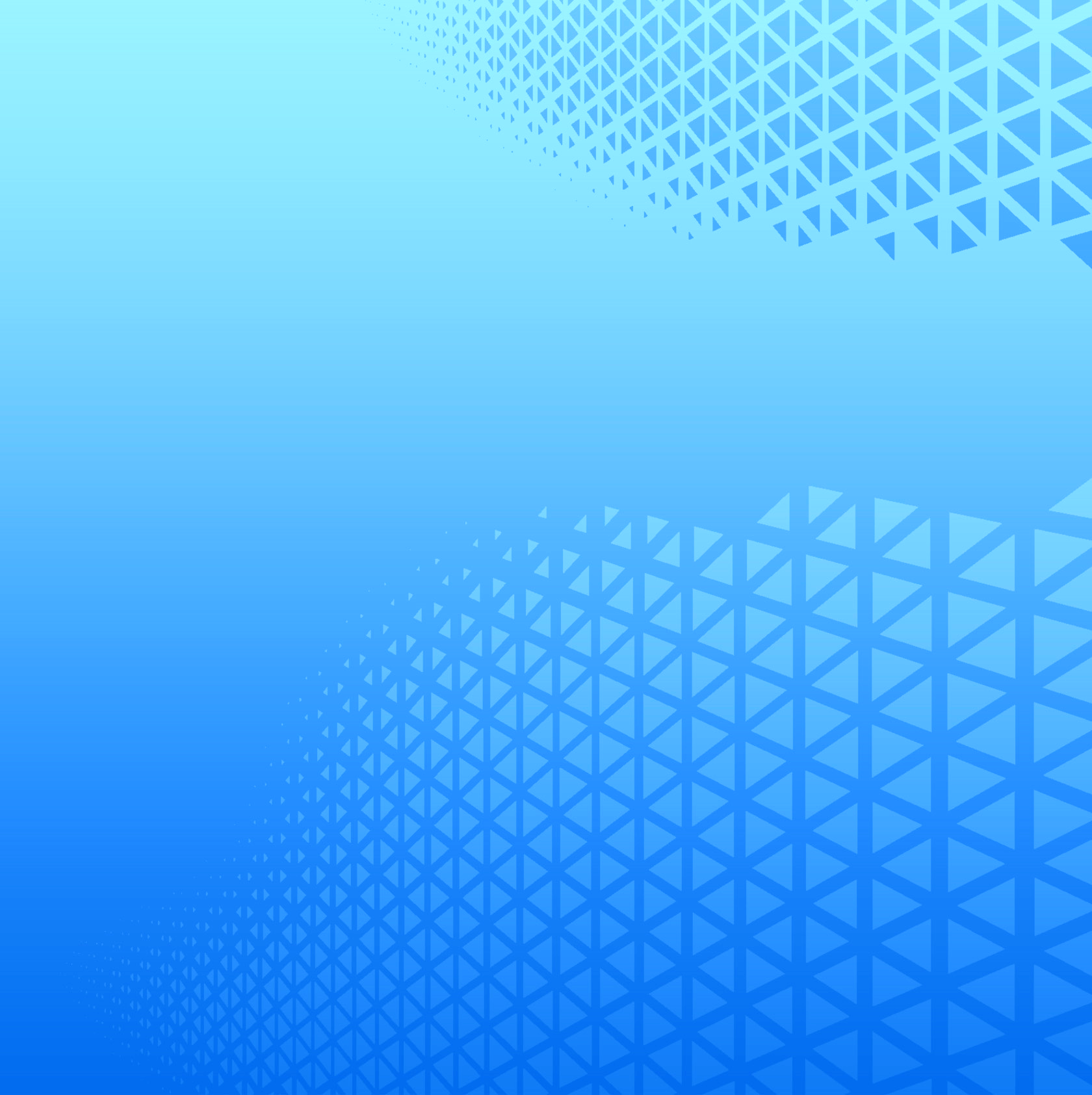 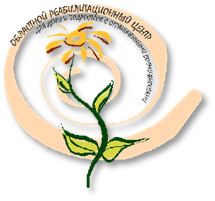 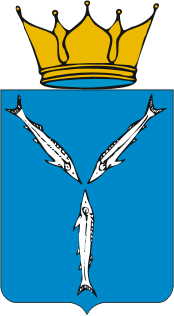 Министерство труда и социальной защиты Саратовской области
www.social.saratov.gov.ru
«Об актуальных вопросах ментального здоровья детей и перспективах комплексного сопровождения детей с расстройствами аутистического спектра и другими ментальными нарушениями на территории Саратовской области. Практика работы ГАУ СО «ОРЦ»
Заведующий отделением «Региональный ресурсный центр комплексного сопровождения детей с расстройствами аутистического спектра и другими ментальными нарушениями»
Пастернак Екатерина Михайловна